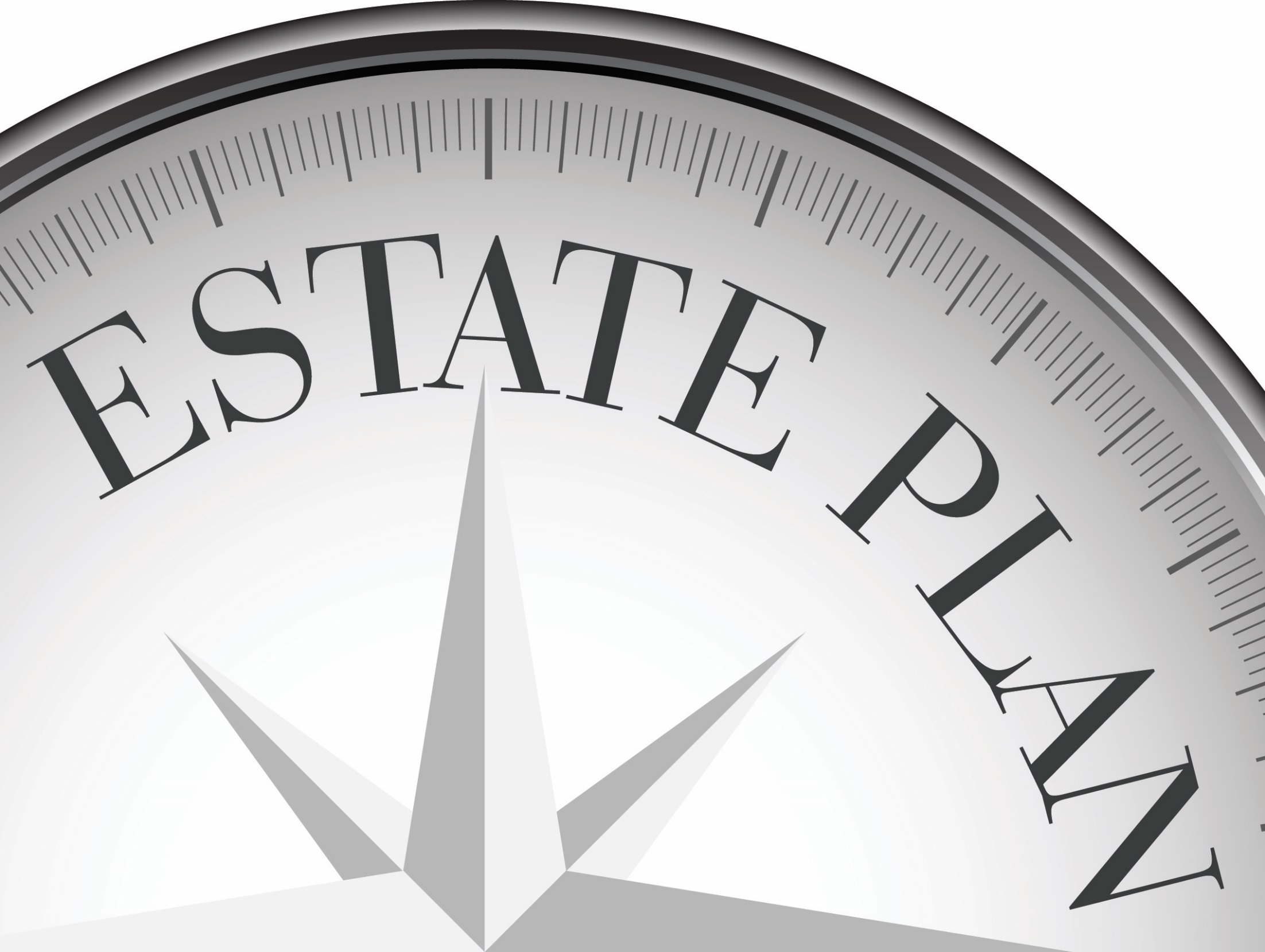 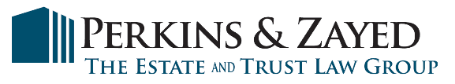 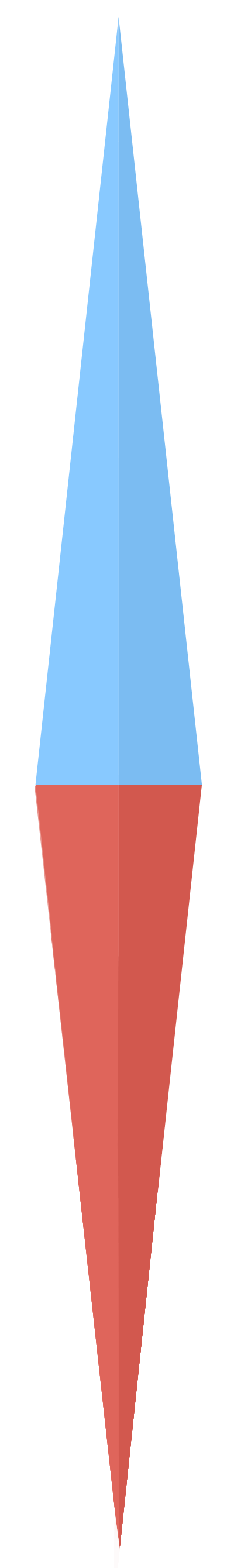 Disclosure: Information is provided for educational purposes only and is not intended as tax, legal, or financial advice, and should not be relied on as such. You are encouraged to seek tax, legal, or financial advice from appropriate professional(s), including an independent professional advisor and an attorney. Estate planning legal documents must be drafted by an appropriately licensed attorney..
Find the right direction for your estate plan
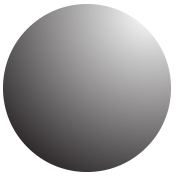 1
[Speaker Notes: JENNIFER: SLIDES 1- 8

A majority of adult Americans believe having an estate plan is a good idea, but they don’t have one.  

They’re most likely not in a hurry to act because they probably don’t understand fully what an estate plan can do for them and their family.]
[Speaker Notes: JENNIFER
ANIMATION ON AUTOMATIC PLAY
In fact, when most people think about creating their estate plan, they probably start it like this… Give what I have, to whom I want, how I want it…

And although these points are true, an estate plan is so much more than this. It can provide exponentially more than most people realize.]
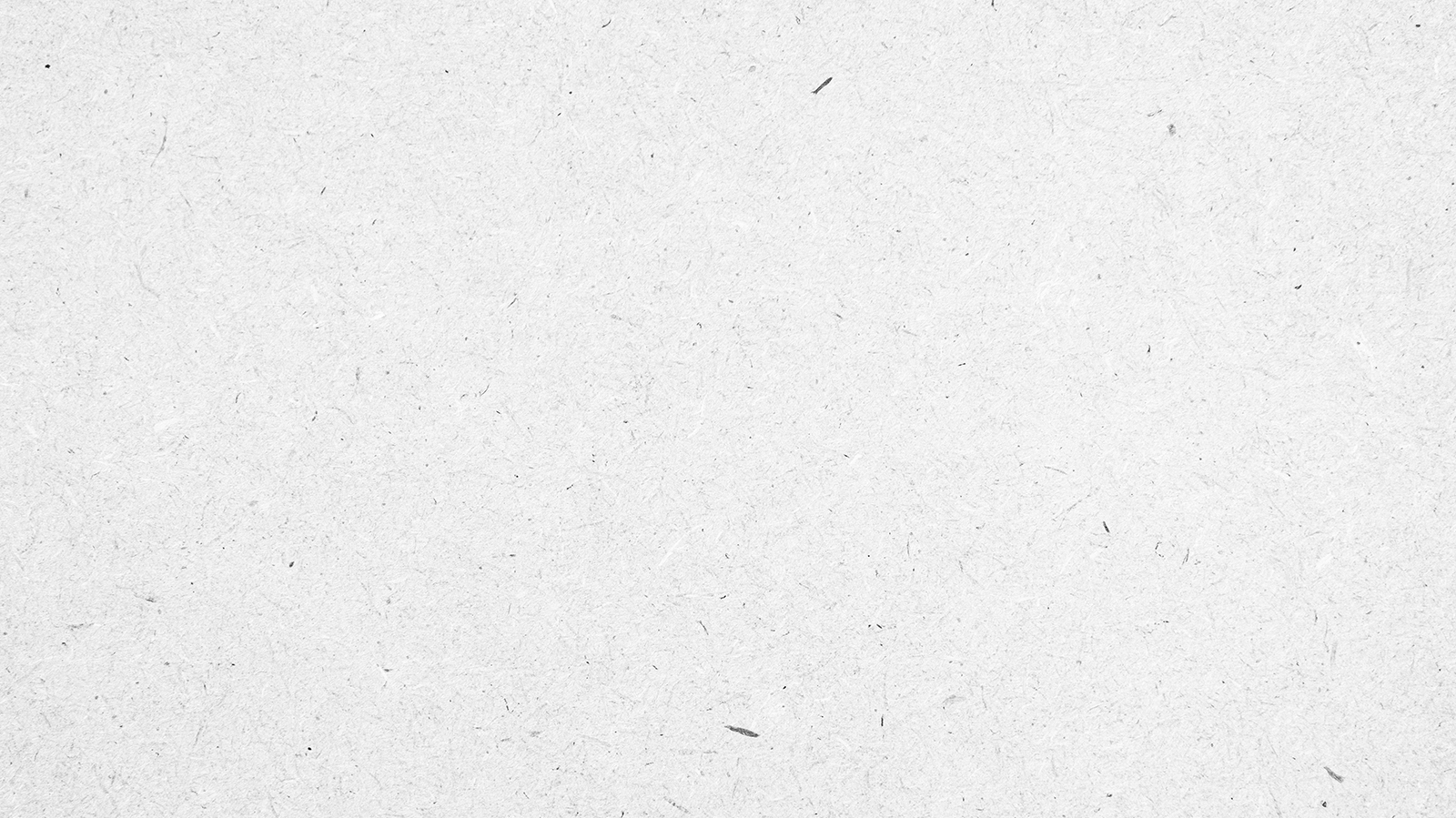 THE BIG QUESTION:
WHAT DO I WANT MY ESTATE PLAN TO DO?
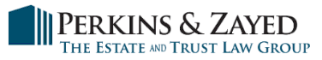 [Speaker Notes: JENNIFER
Before you start any estate planning, you must first understand your “why” – your primary reasons for creating an estate plan.  If you don’t understand what is important to you, you won’t be setting up your estate plan to support it. Once you understand your “why,” then you’ll know what direction you should take.
 
You may not even know what you want your estate plan to do, so we’re going to help you discover those answers.  We’re going to start by focusing on 3 primary problems you and your family could face. 

Then we’ll show you how you can direct your estate plan to specifically address and be the solution to those challenges you most resonate with.]
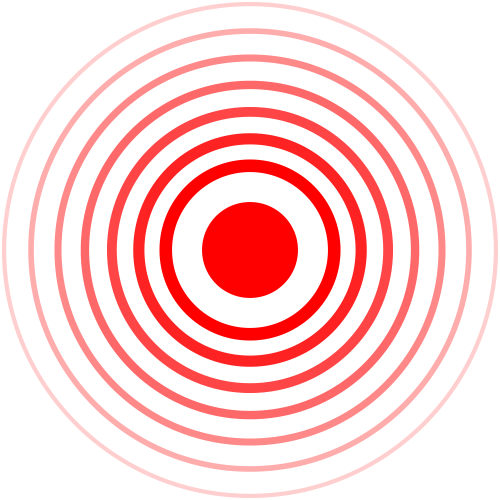 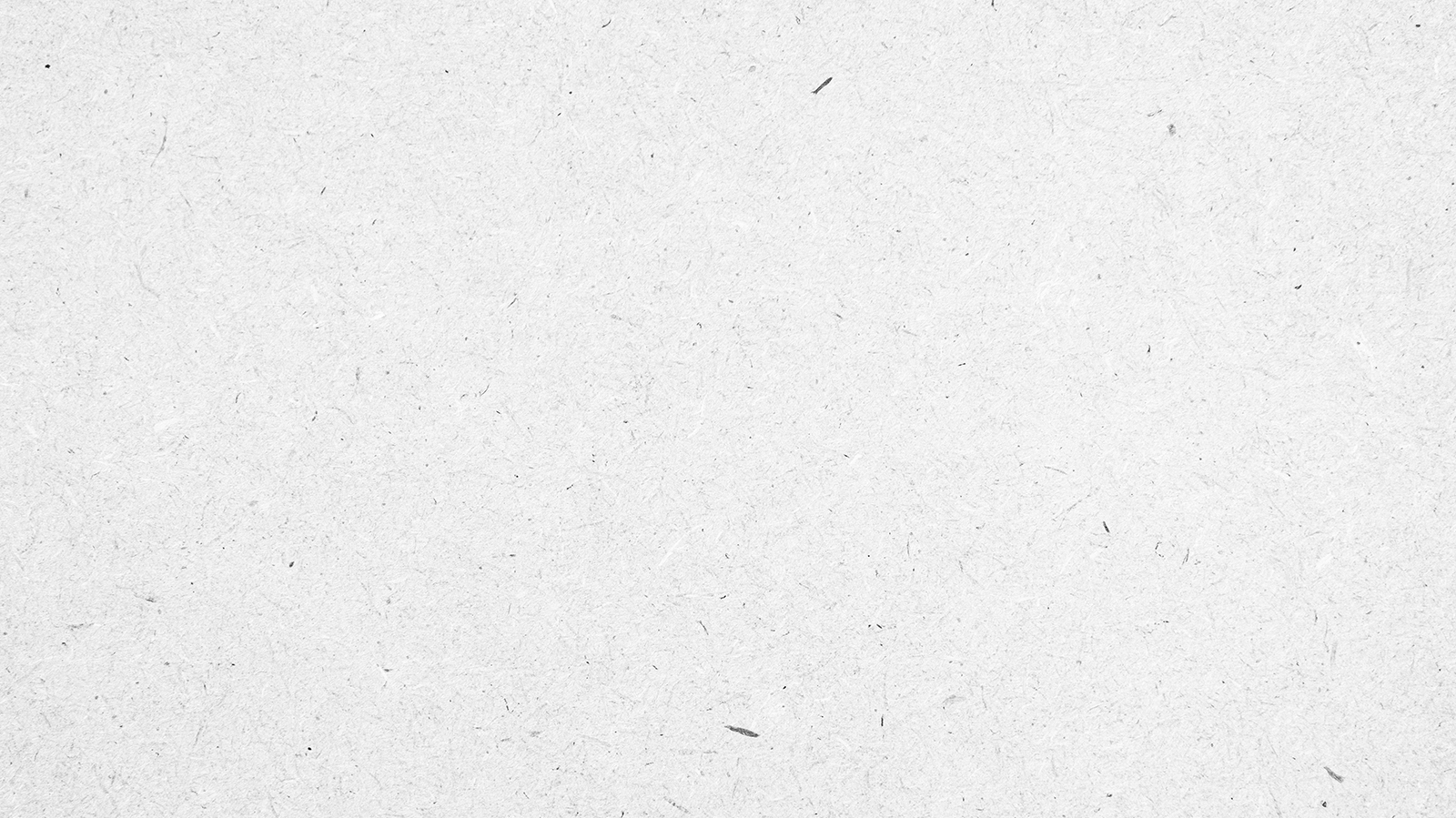 PROBATE
PROBLEM #1
Estate planning will happen: You either do it now or it will be done for you later.
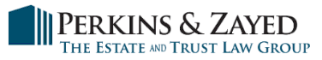 [Speaker Notes: JENNIFER
The first major problem you may want your estate plan to take care of is probate
Probate is the legal process of administering your assets after your death
There’s a lot to probate, so we’re going to break it down into 3 areas to better understand its impact]
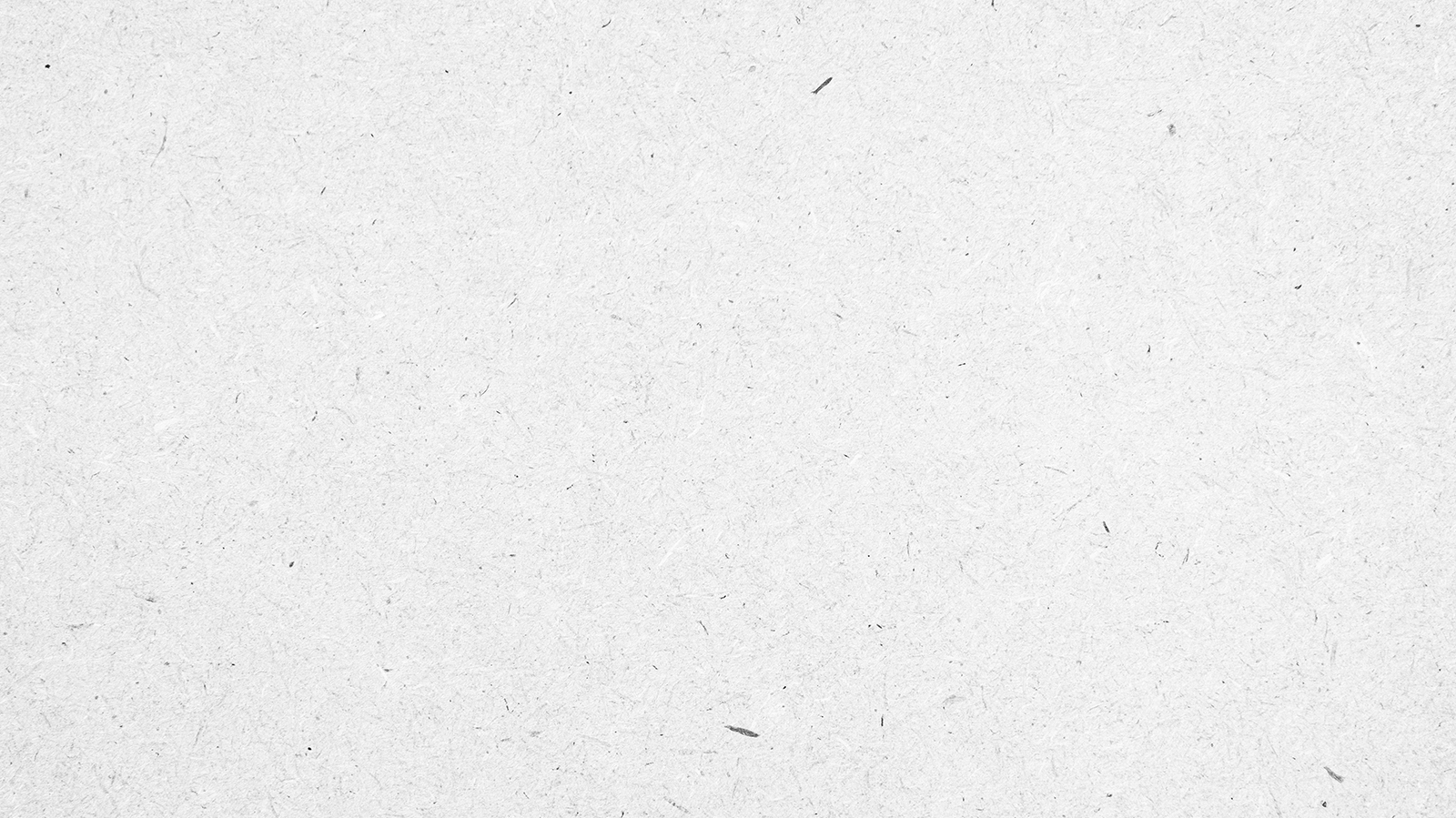 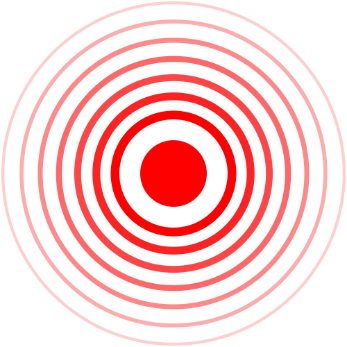 WRONG BENEFICIARIES
INTESTATE:
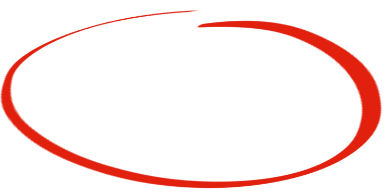 THE COURT DETERMINES WHO GETS YOUR ASSETS ACCORDING TO THE STATE YOU LIVE IN.
PROBATE CONCERN #1
[Speaker Notes: JENNIFER

If someone dies without an estate plan in place, they die intestate – and what that means is that your state’s court will decide how your assets will be distributed. 

In other words, you don’t decide who gets your stuff, your state laws do.

If someone is fine with this, there’s no problem.  However, I think most people would consider this a problem, especially if they have family members with specific needs.]
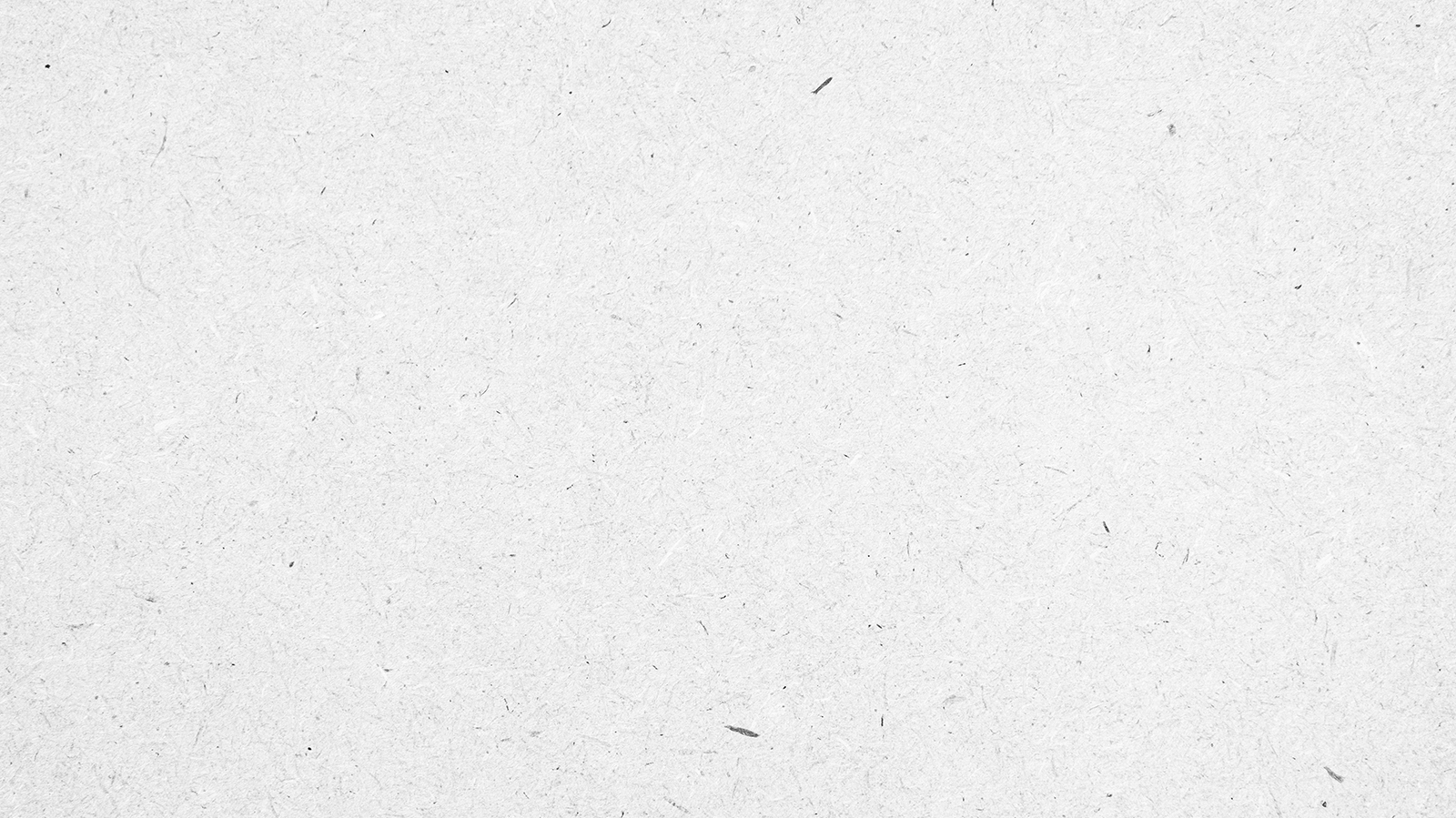 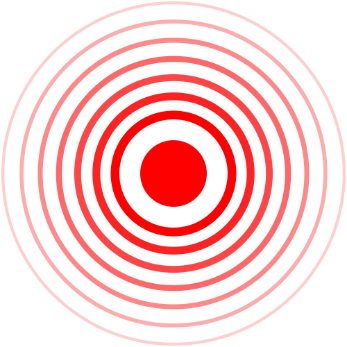 WRONG BENEFICIARIES
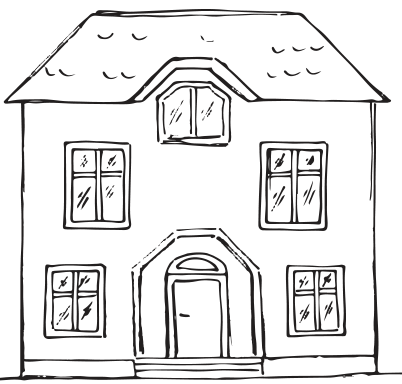 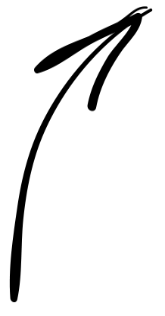 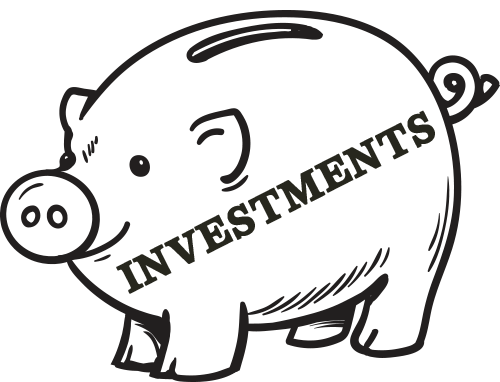 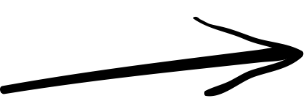 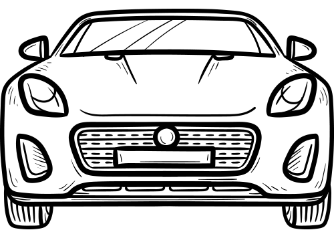 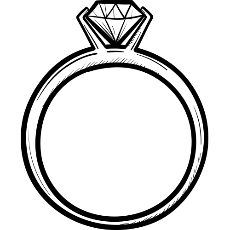 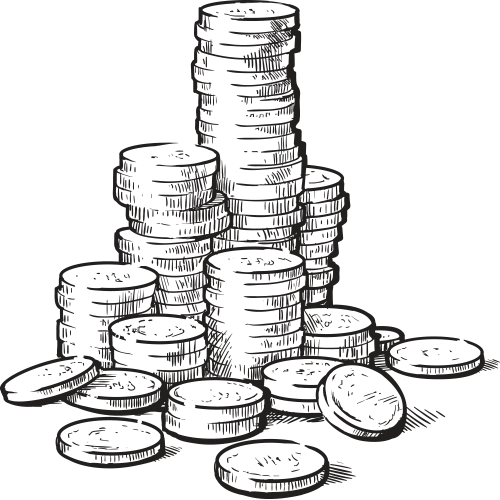 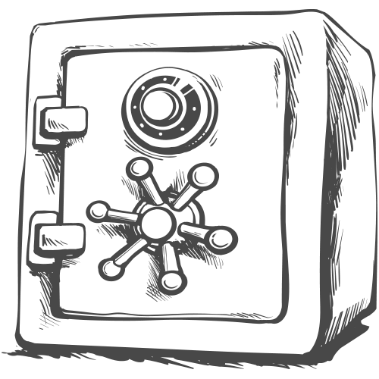 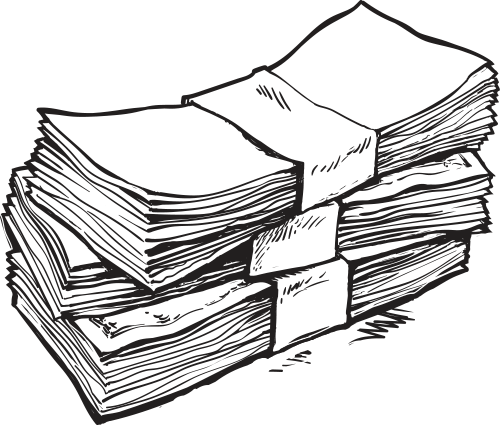 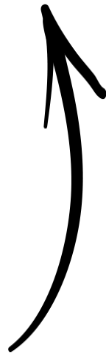 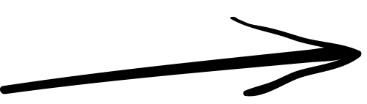 PROBATE CONCERN #1
[Speaker Notes: JENNIFER
You will most likely accumulate assets during your life. We’ll discuss these more fully later, but if you die without a will, trust or beneficiary designation for these assets, the state determines who gets them. So what does this look like: 

Issue 1: State laws vary, but if you’re not married to your partner, they will not inherit any of your assets. 
Story: One of our PZ staff members had this happen in her family. Her aunt was estranged from the family for decades and she had a partner she lived with in a house she owned. When she died, her partner received nothing. Ironically, the brother and sister she wanted no contact with were the legal heirs of her estate, and her partner had to stop living in the house. While probate was occurring for her property, her brother passed, so half of her estate went to her brother’s wife – someone she had never even met. If she had taken time to be sure her house and assets would be left to her partner, life would have resumed for him without the additional grief.

Issue 2: Someone may remarry and has children from the first marriage. You may want to leave your children specific distributions or assets from your estate, or maybe you want your spouse to have the house that’s titled in your name. In Illinois, intestate laws have half the assets you individually own go to your spouse and half go to your kids. That could be a problem depending on your situation.

Estate Planning Solution: You can direct your estate plan to specifically account for your unique family dynamic and distribute your assets exactly how you want.]
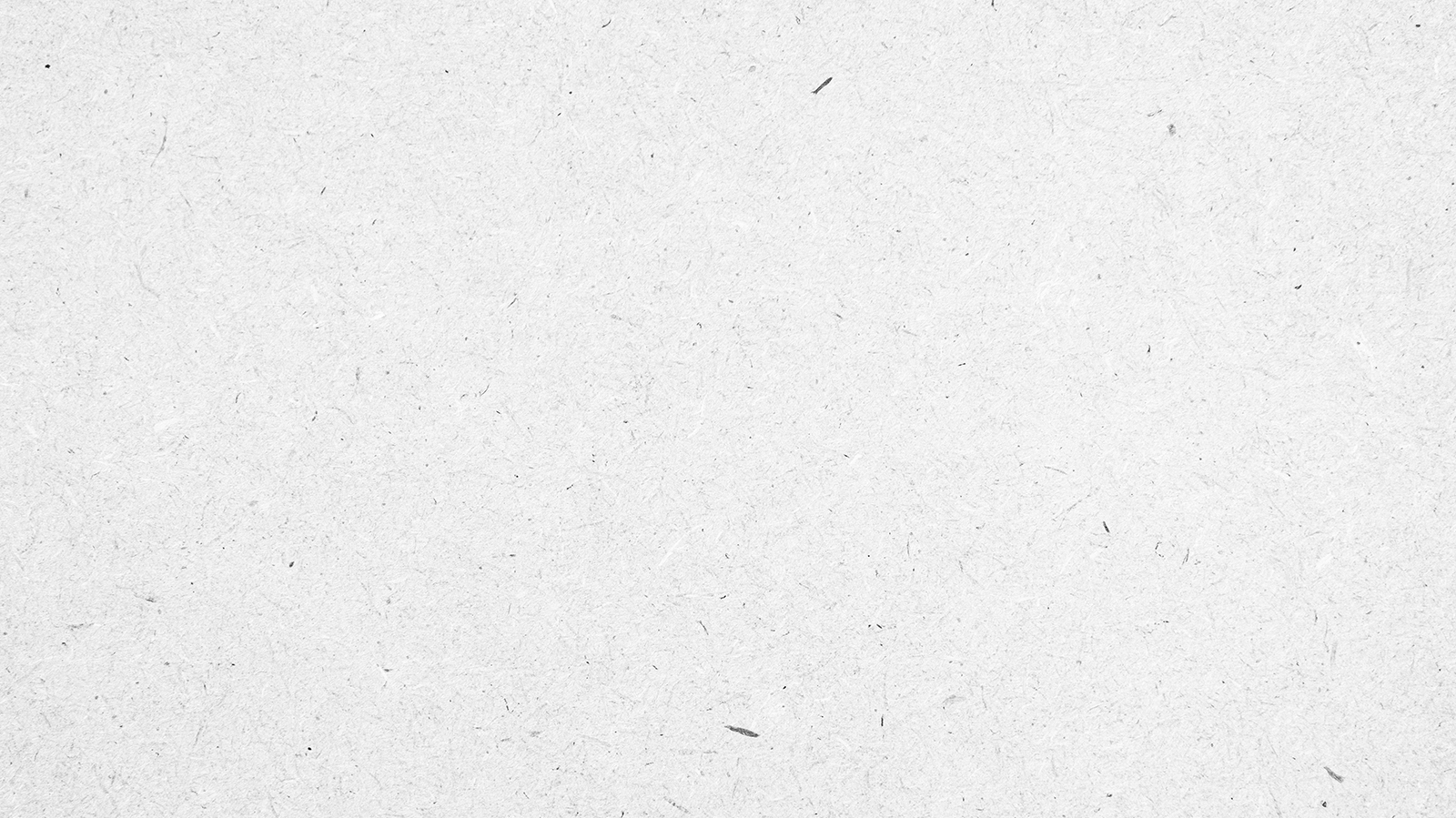 [Speaker Notes: JENNIFER

If someone dies without an estate plan in place, they die intestate – and what that means is that your state’s court will decide how your assets will be distributed. 

In other words, you don’t decide who gets your stuff, your state laws do.

If someone is fine with this, there’s no problem.  However, I think most people would consider this a problem, especially if they have family members with specific needs.]
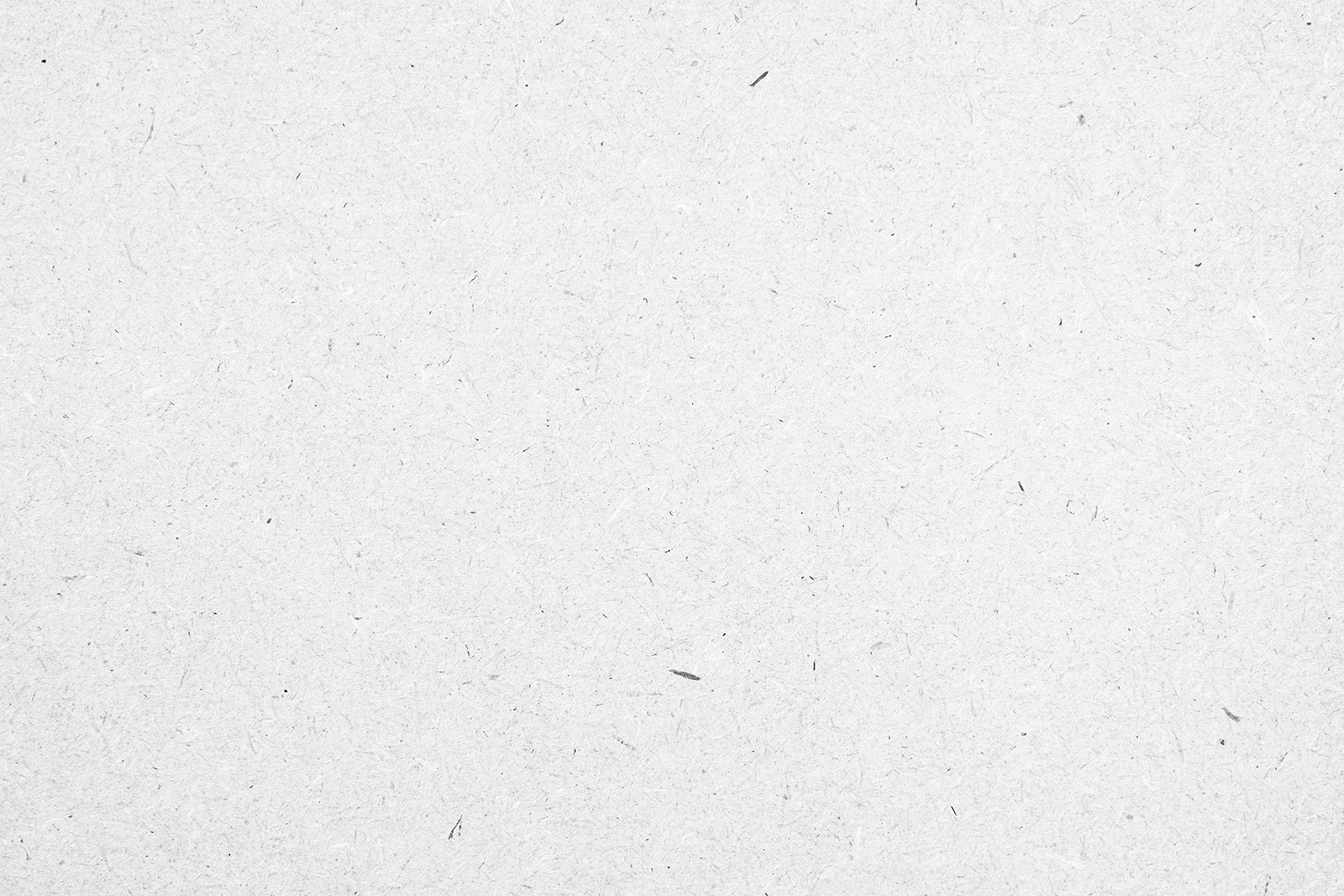 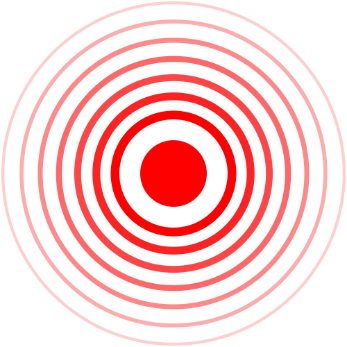 TIME AND MONEY
TIME CONSUMING
6 months is minimum length
Typically, 1 to 2 years
Possibility of taking decades
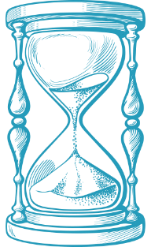 MONEY CONSUMING
Possibly 3% to 7% of estate value or hourly attorney fees 
Professional Fees
Court Fees
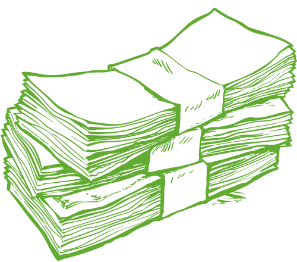 PROBATE CONCERN #2
[Speaker Notes: JENNIFER

Estate Planning Solution: You can direct your estate plan to avoid or minimize the time and expense of probate. 
Even though a will goes through probate, if your estate plan is done correctly, probate will be a quicker and easier process for your family.]
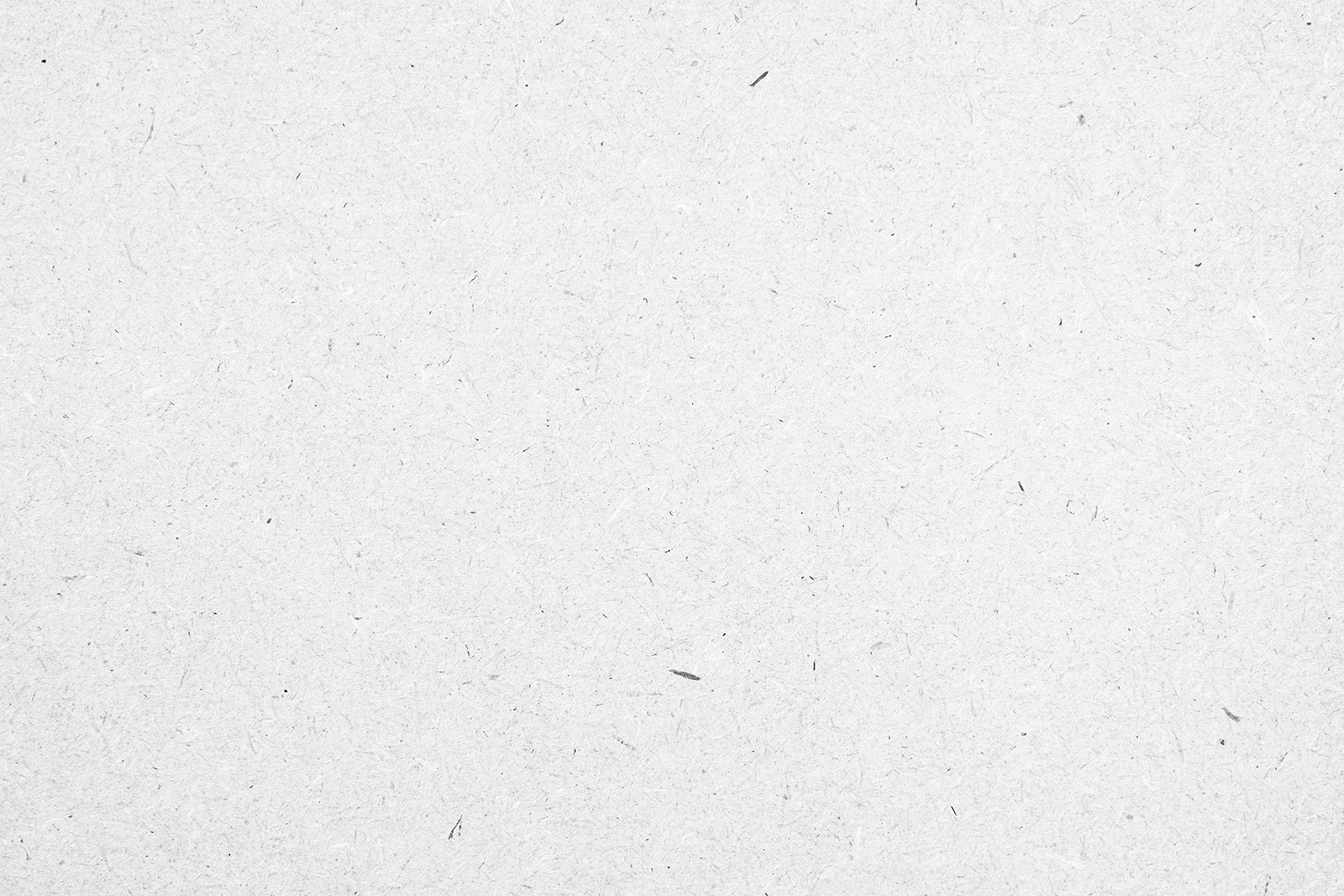 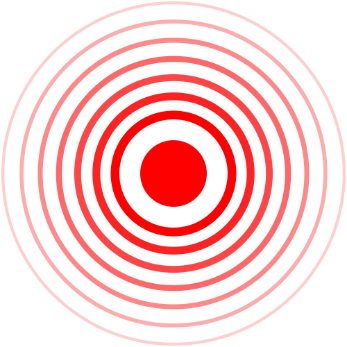 FAMILY DISPUTES
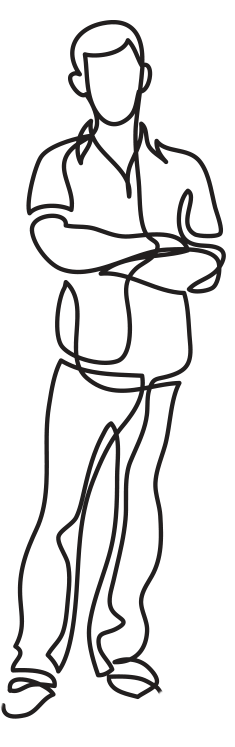 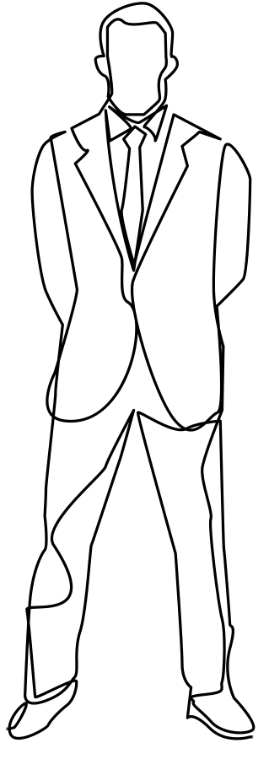 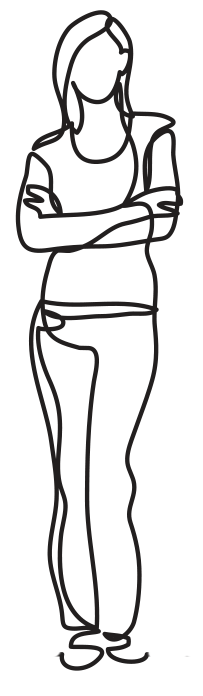 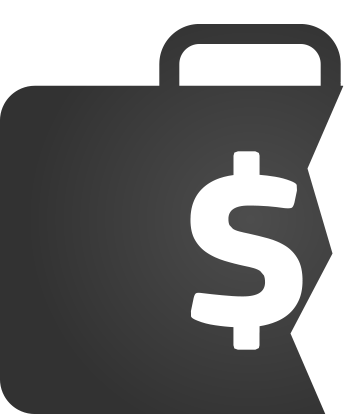 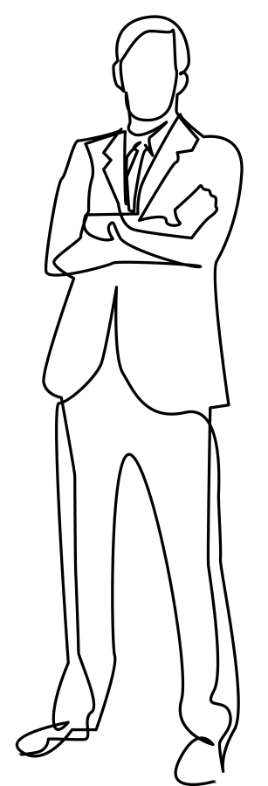 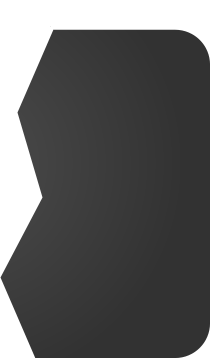 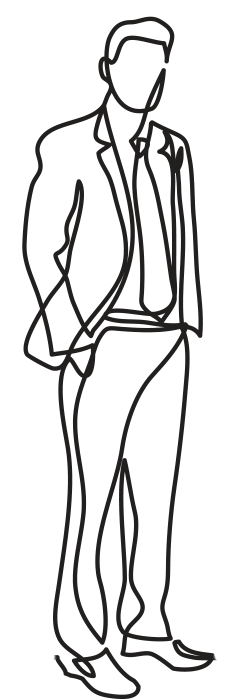 INHERITANCE
HEIRS
ATTORNEYS
PROBATE CONCERN #3
[Speaker Notes: JENNIFER

No estate plan or a poorly prepared estate plan can open the floodgate to contests and disputes. If someone feels entitled to an inheritance, or more of an inheritance, and begins litigation to get what they want, you are essentially deciding to leave a large part of your assets to the attorneys.

Interestingly, there are many families that don’t think this is going to be an issue because everyone gets along great. But the passing of a loved one can bring a lot of buried stuff to the surface. It’s wise not to chance it and save your family – sometimes from themselves.

Solution: You can direct your estate plan to avoid unnecessary family turmoil and protect your assets.]
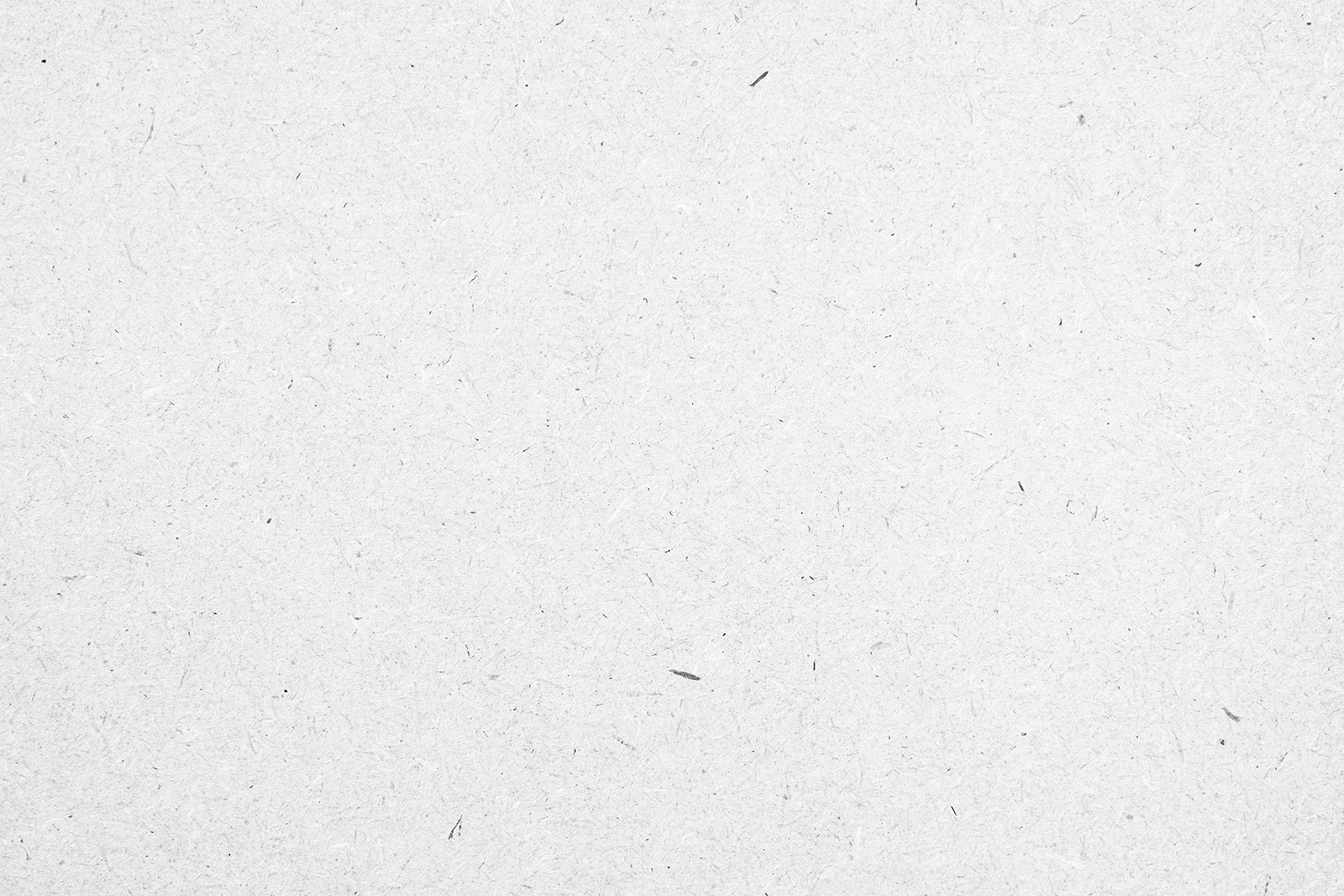 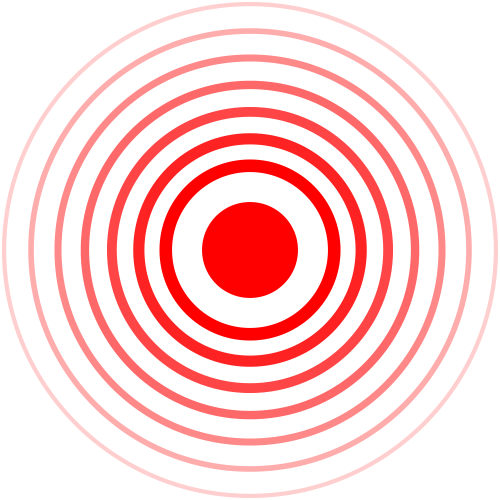 BENEFICIARY
 CONCERNS
PROBLEM #2
Take a closer look at your beneficiaries. They could affect your estate plan.
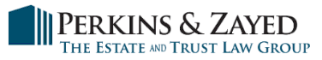 [Speaker Notes: COURTNEY: SLIDES 9-17
People may be in the situation where they can approach their estate plan fairly straight forward: equal division among their children 

However, not every situation is cut and dry. You may need a plan that addresses the needs of specific beneficiaries by setting up measures for protection in these following situations . . .]
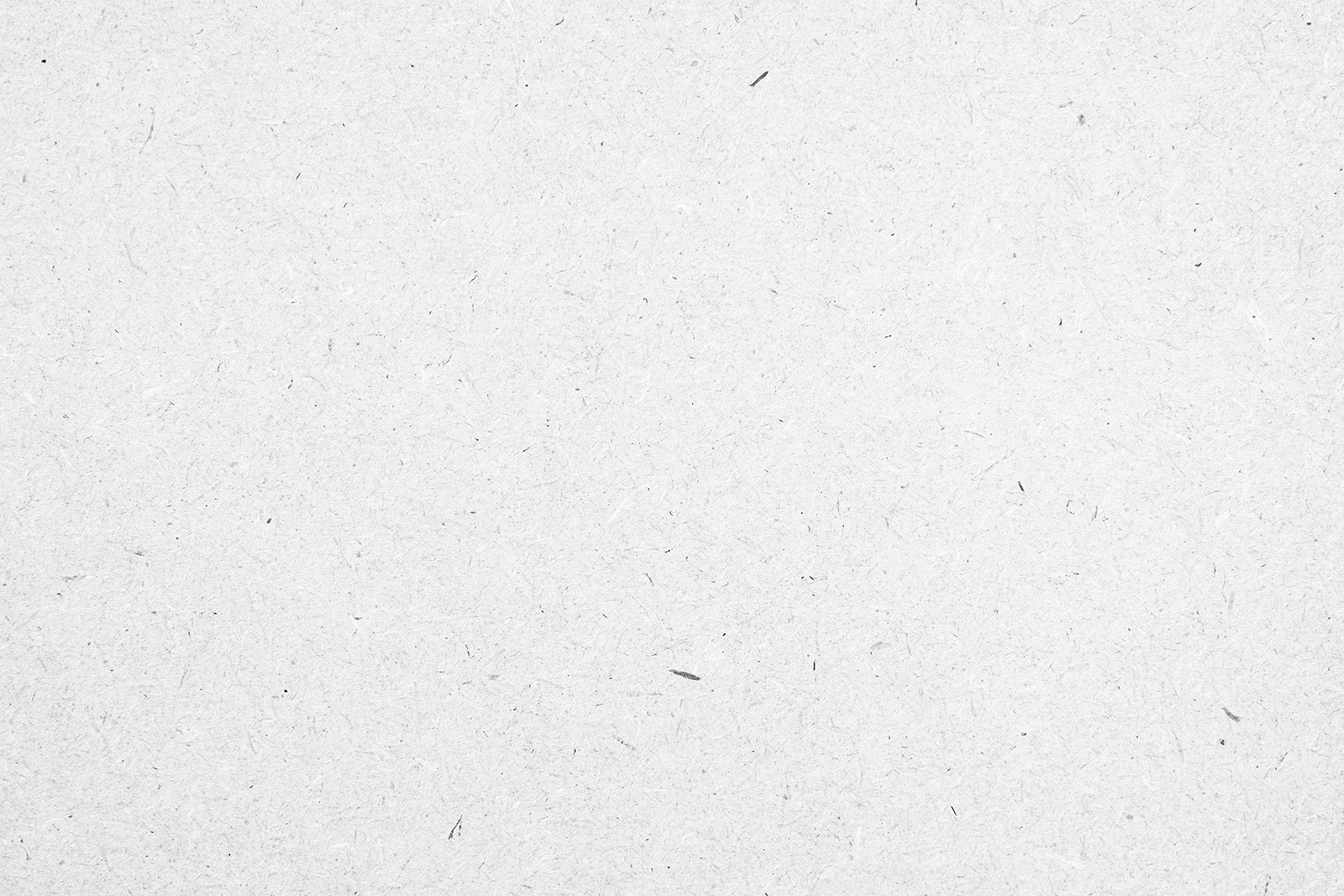 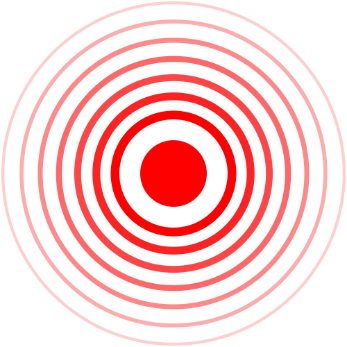 BENEFICIARIES
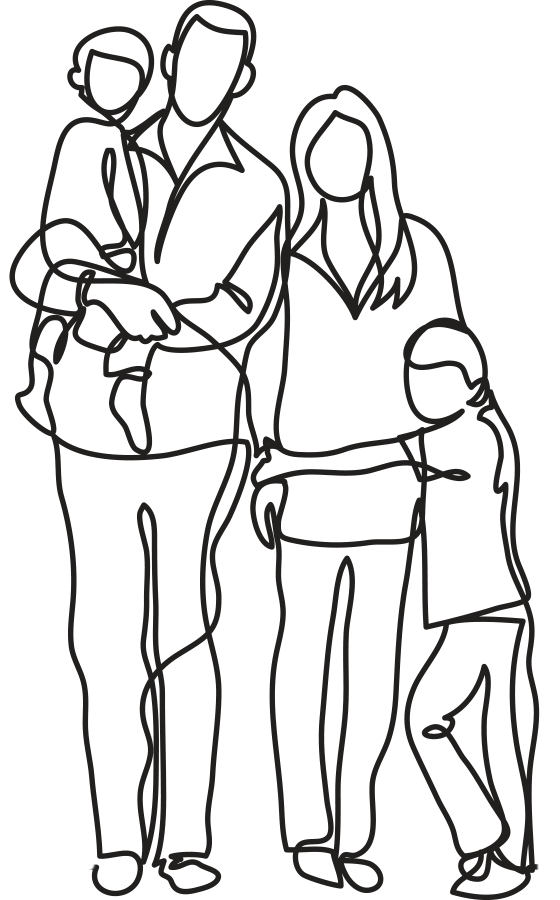 MEASURES FOR PROTECTION
GUARDIAN FOR MINORS
FOCUS ON SPECIAL NEEDS
BENEFICIARY CONCERNS
[Speaker Notes: COURTNEY]
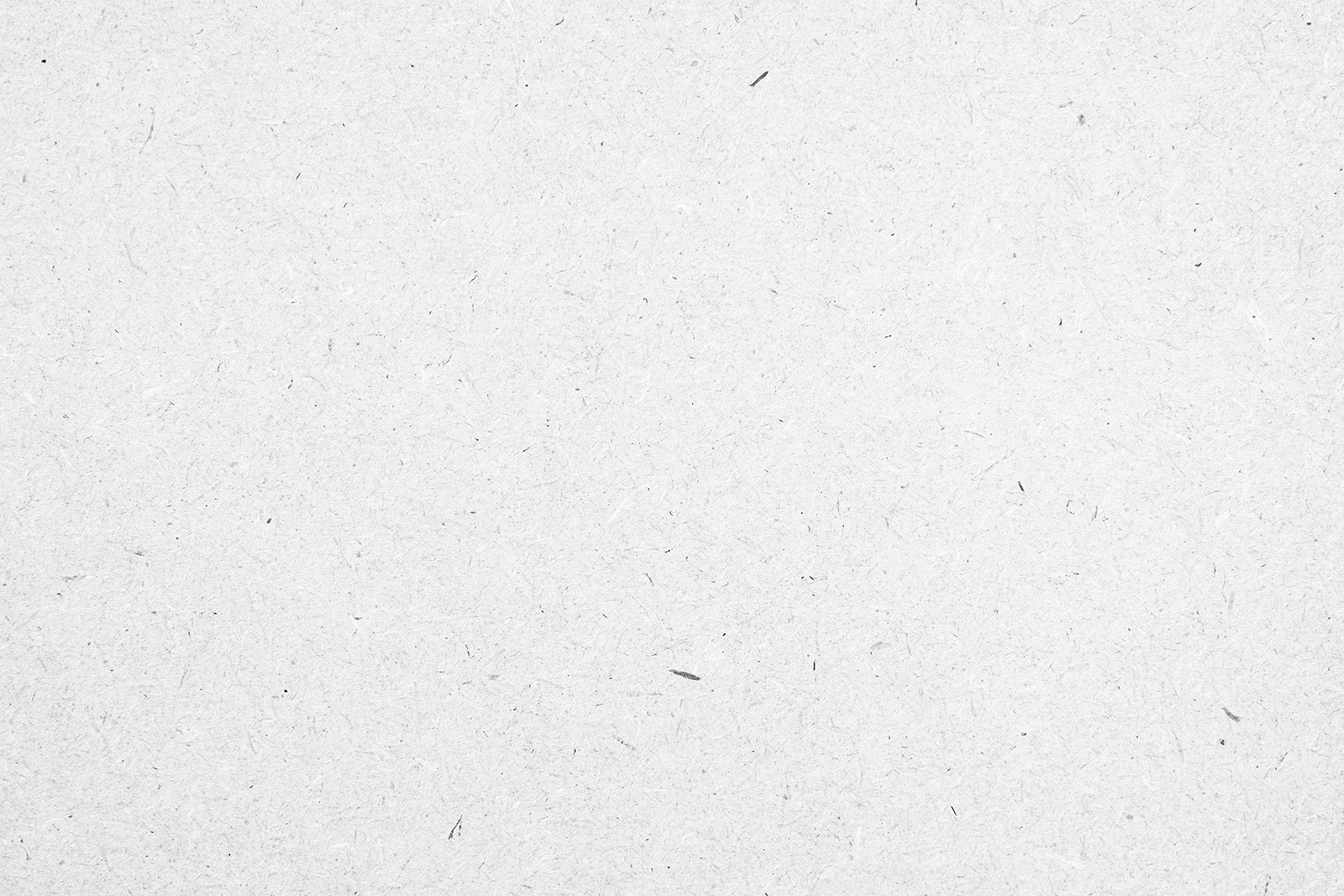 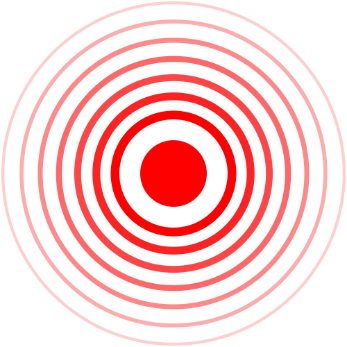 BENEFICIARIES
MEASURES FOR PROTECTION
PERSONAL CHALLENGES
MENTAL HEALTH
SUBSTANCE ABUSE
CREDITOR/DEBT ISSUES
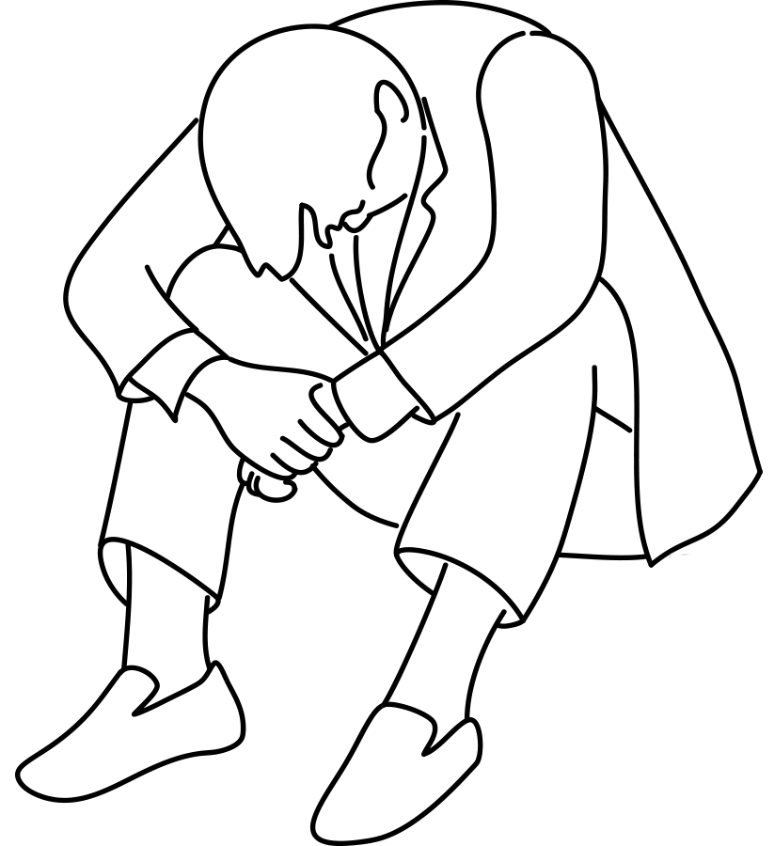 BENEFICIARY CONCERNS
[Speaker Notes: COURTNEY]
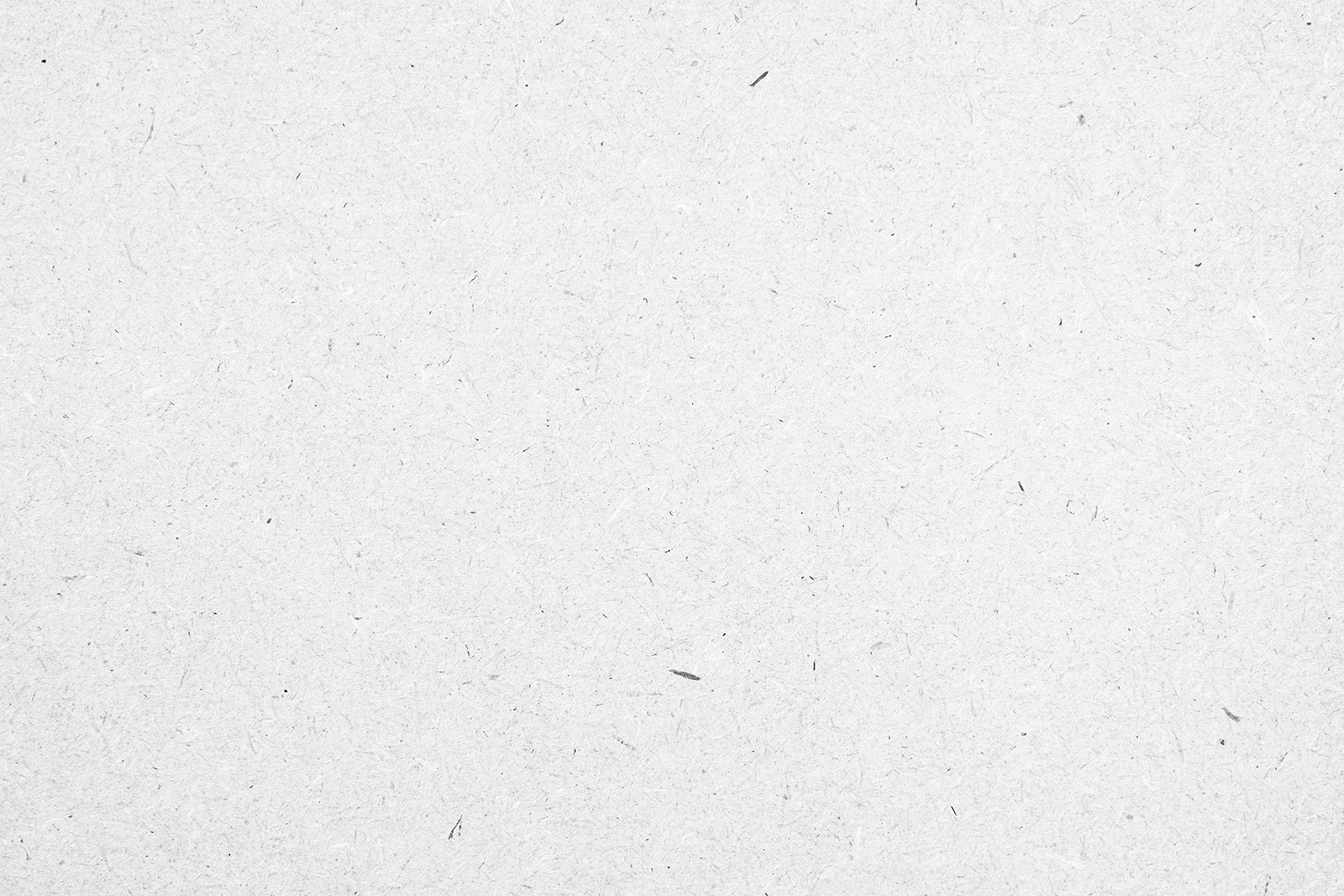 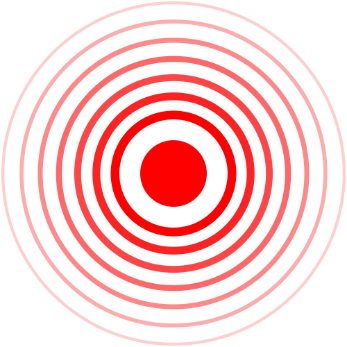 BENEFICIARIES
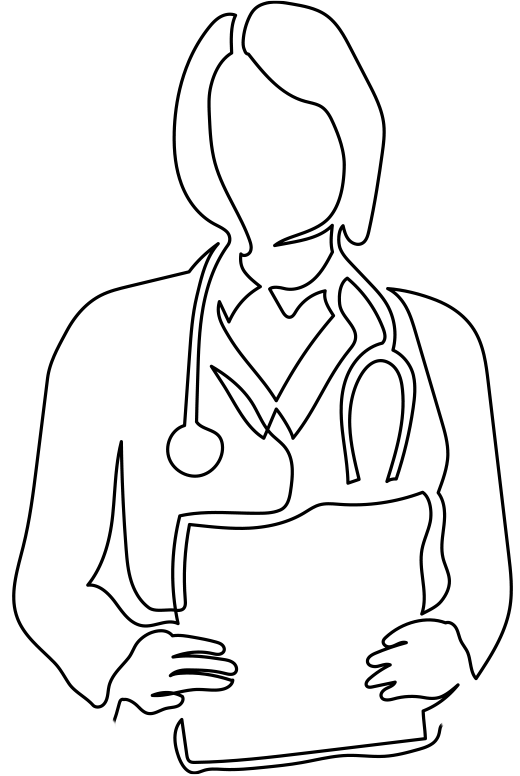 MEASURES FOR PROTECTION
PROFESSION (LAWSUITS)
HIGH INCOME TAX BRACKET
BENEFICIARY CONCERNS
[Speaker Notes: COURTNEY]
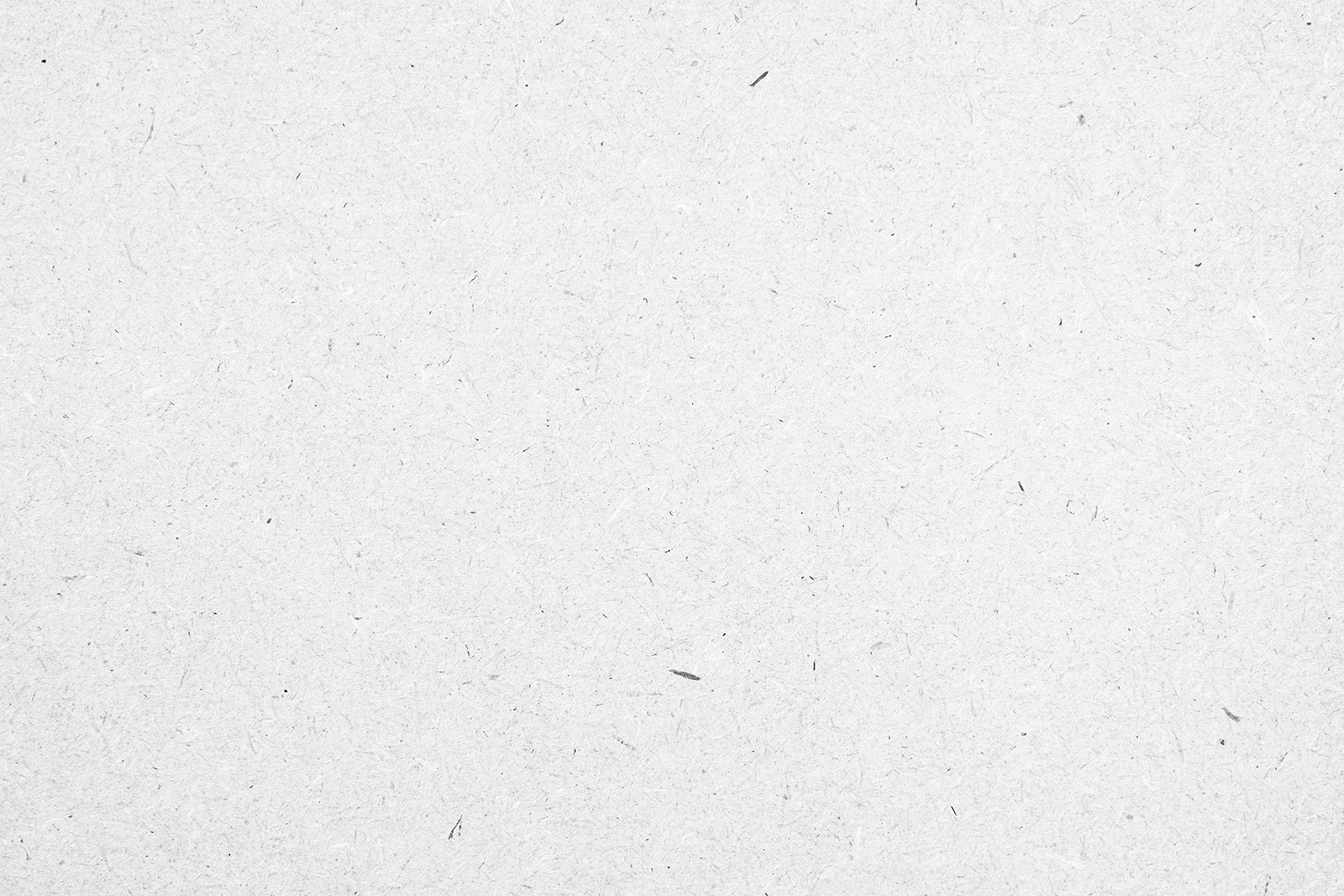 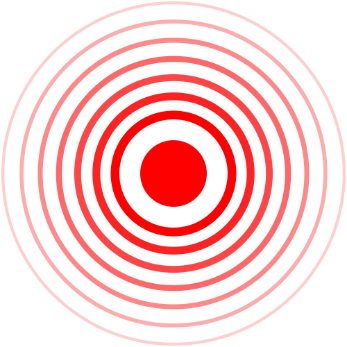 BENEFICIARIES
MEASURES FOR PROTECTION
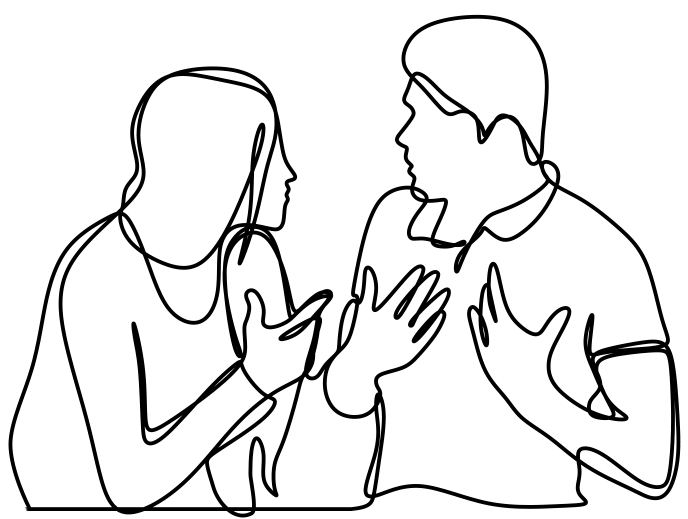 MARITAL CHALLENGES
Child’s spouse could get part of their inheritance in the event of divorce
BENEFICIARY CONCERNS
[Speaker Notes: COURTNEY]
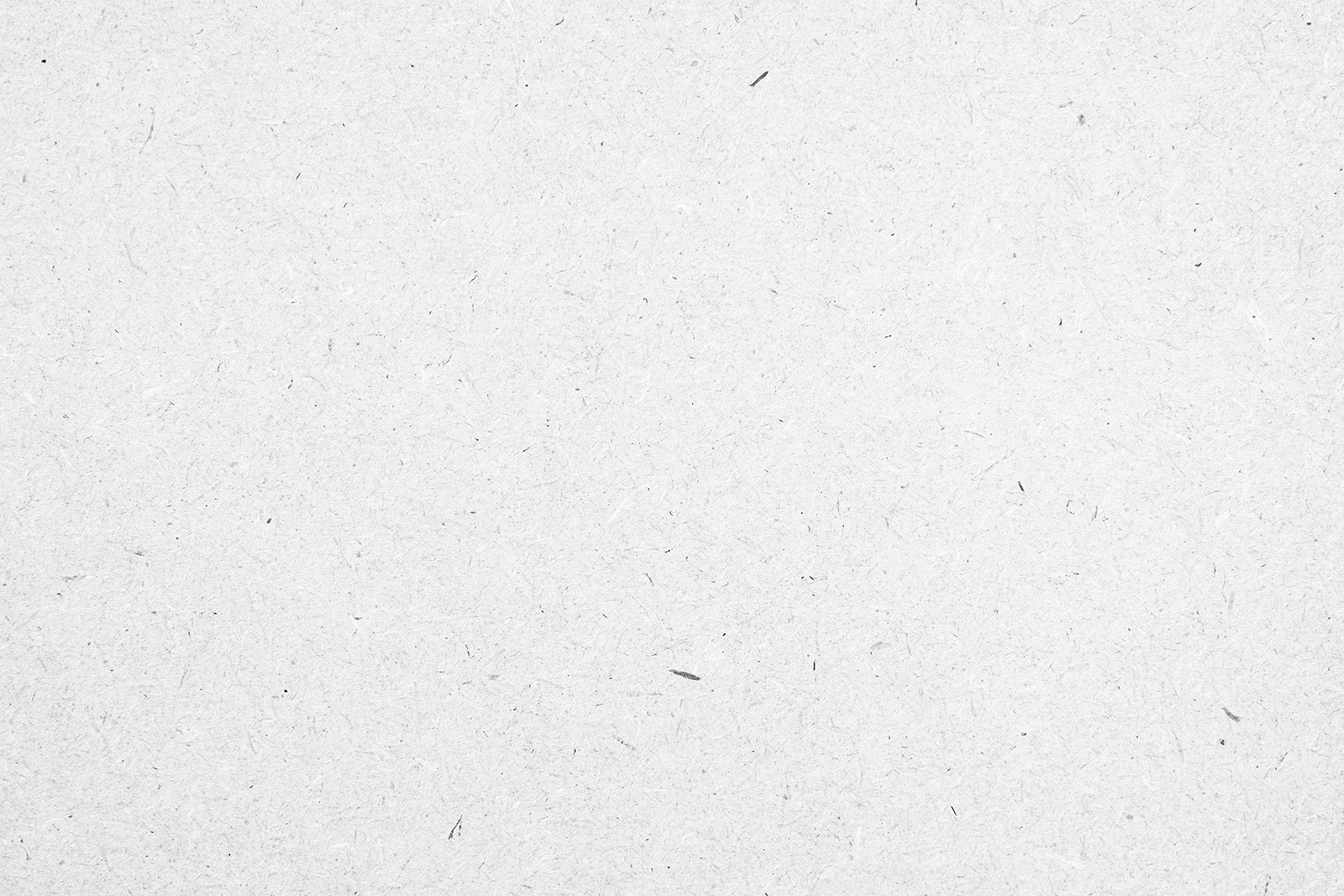 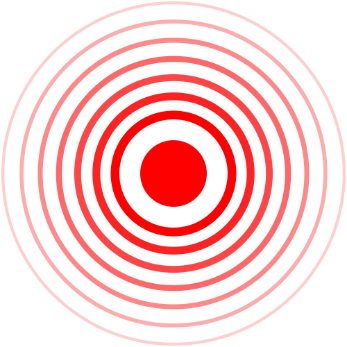 BENEFICIARIES
MEASURES FOR PROTECTION
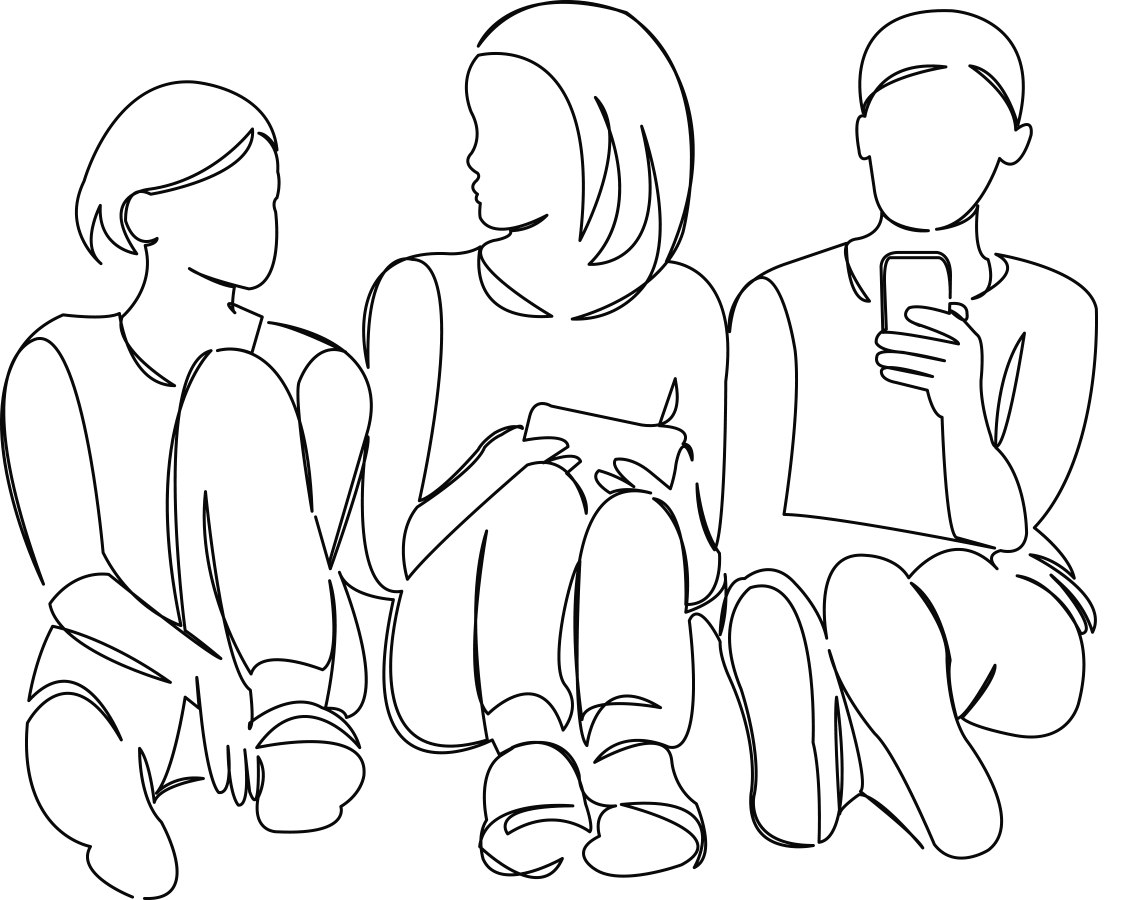 GRANDCHILDREN
Leave a legacy
Help offset college costs
BENEFICIARY CONCERNS
[Speaker Notes: COURTNEY
Solution: a properly prepared estate plan will address and provide for all these beneficiary concerns]
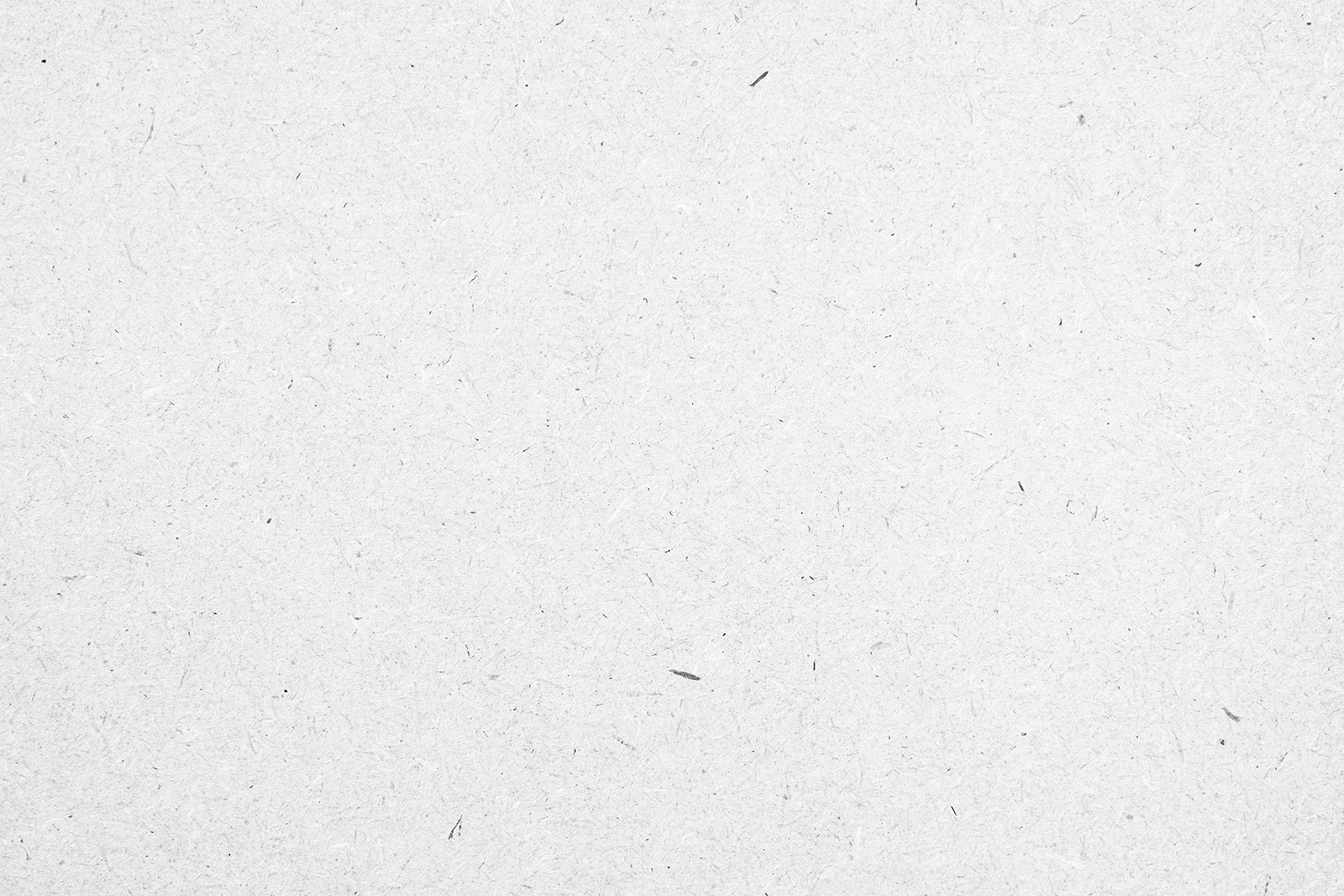 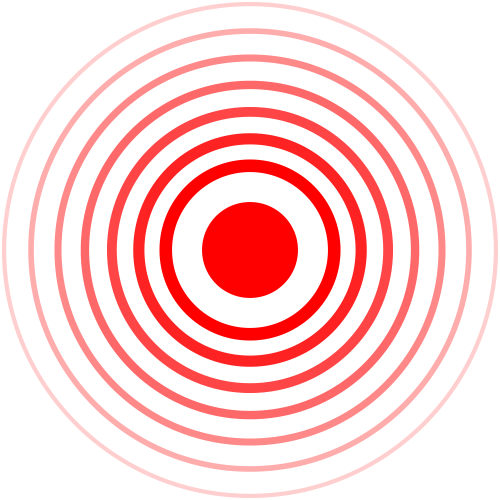 INCAPACITATION
PROBLEM #3
Your estate plan should take care of you while you’re still living.
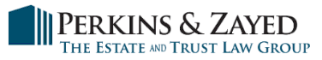 [Speaker Notes: COURTNEY]
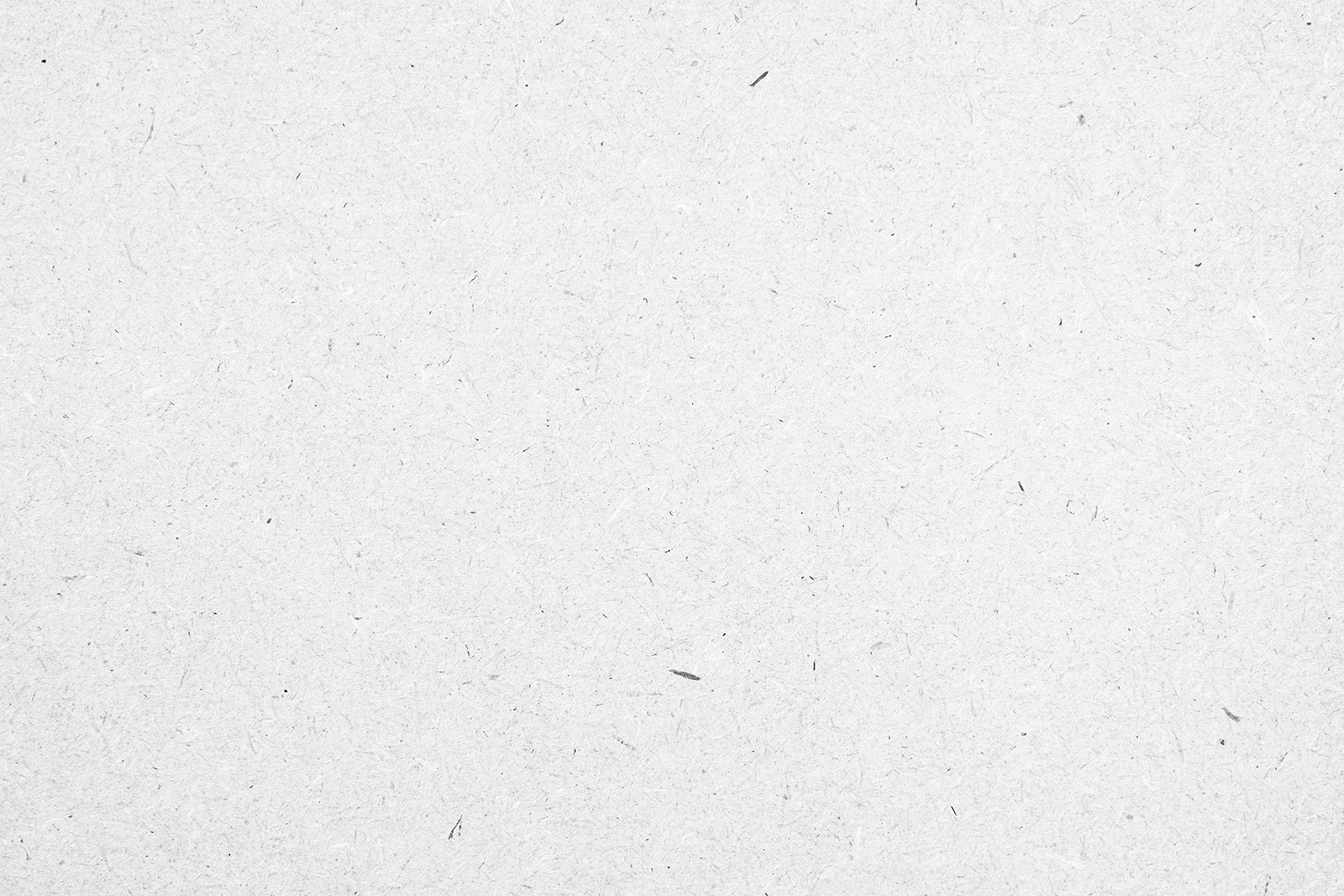 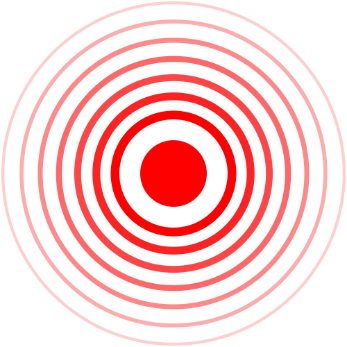 INCAPACITATION
PHYSICAL INCAPACITATION
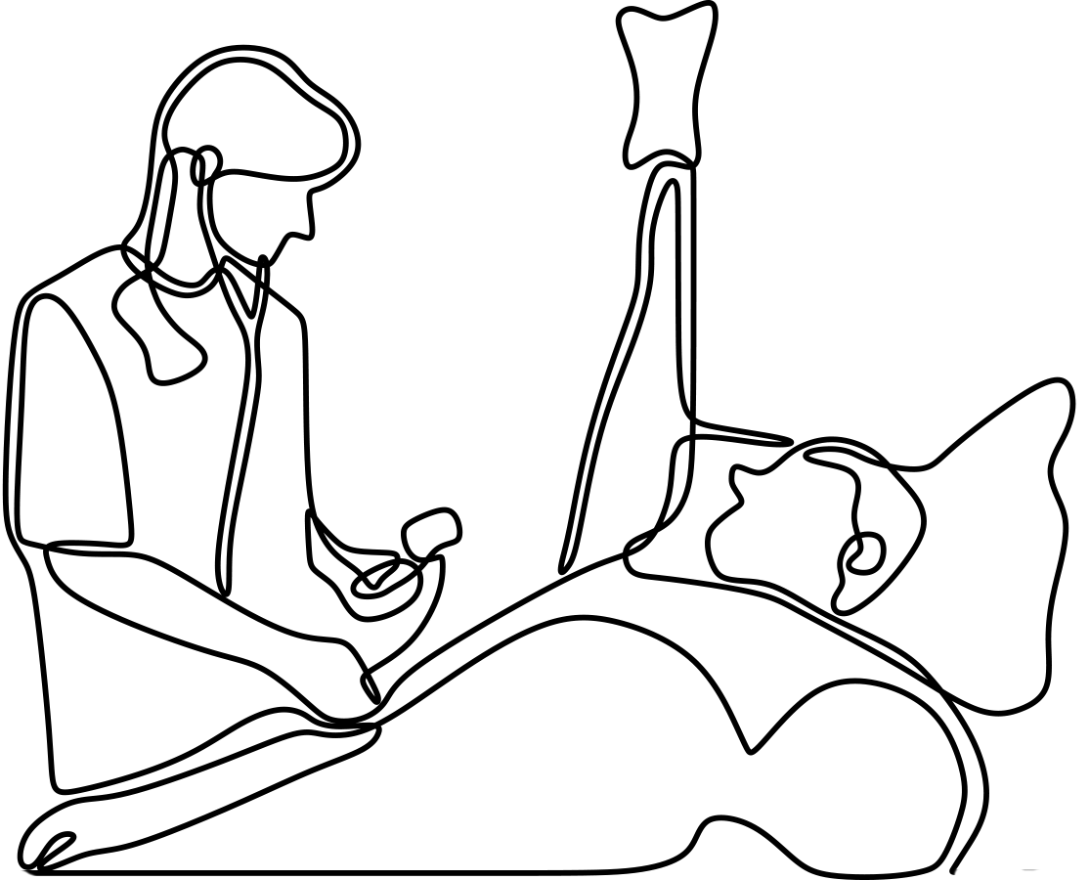 WHO MAKES YOUR MEDICAL DECISIONS?

WHO HANDLES YOUR FINANCIAL AFFAIRS?
INCAPACITATION CONCERNS
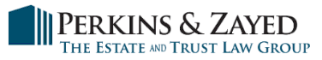 [Speaker Notes: COURTNEY
What happens to you if you don’t have estate planning documents in place, and you end up in ICU on ventilators or life-support equipment, unable to make medical decisions for yourself or take care of your finances. Who will make your medical decisions for you? Who will take care of your bills while you’re hospitalized? In fact, due to advances in medicine/technology, more people go through incapacitation before they die.
If you don’t have necessary documents in place, your family will have to pursue an emergency guardianship through the courts, and this process can be expensive – especially if they have to go through an attorney.]
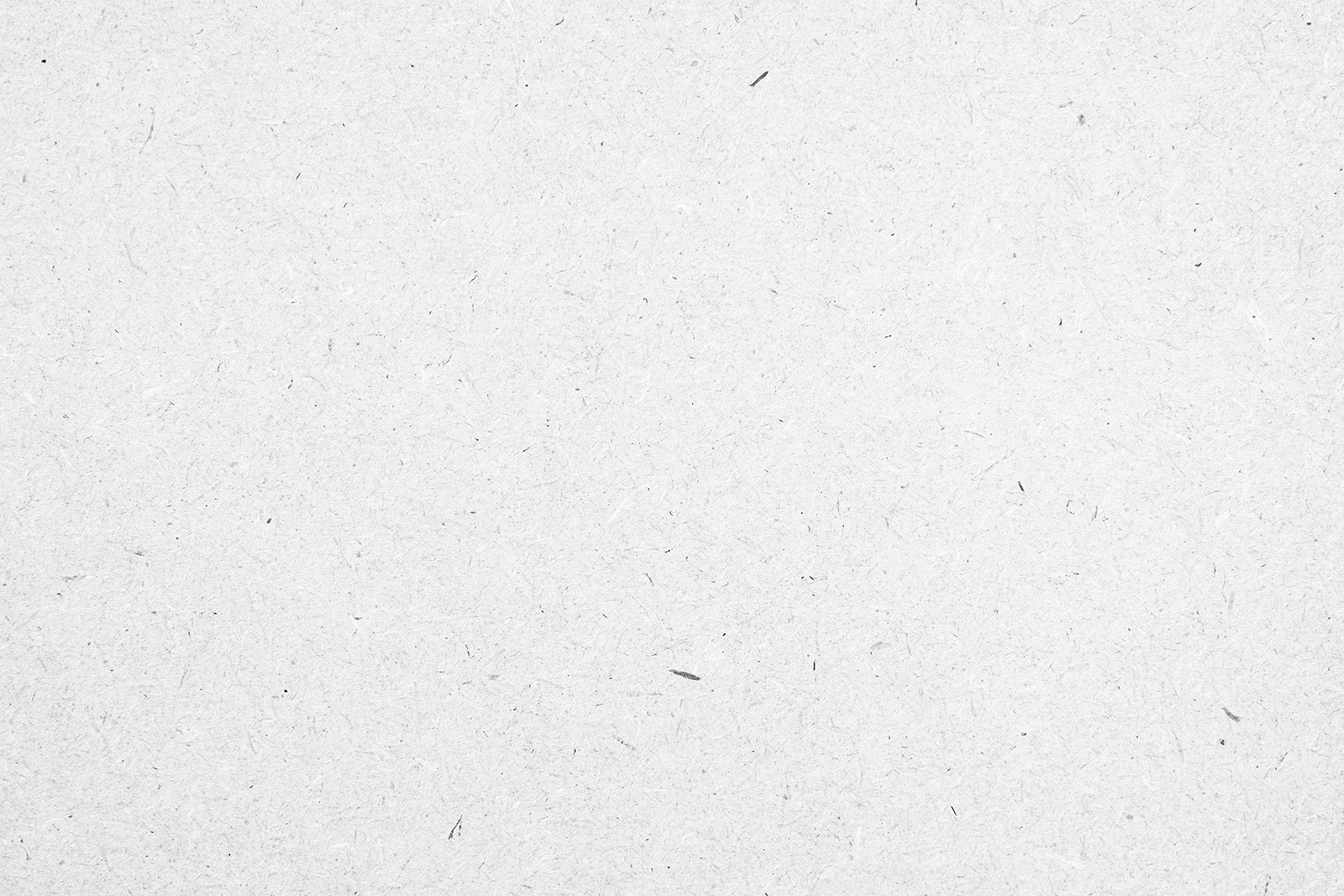 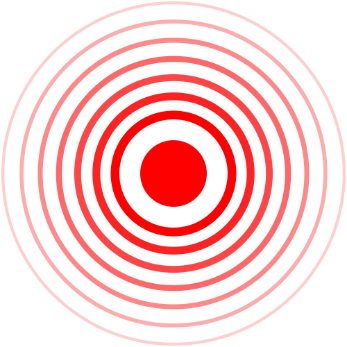 INCAPACITATION
MENTAL INCAPACITATION
LIVING PROBATE:
Guardianship Proceedings
Time Consuming
Expensive
Embarrassing
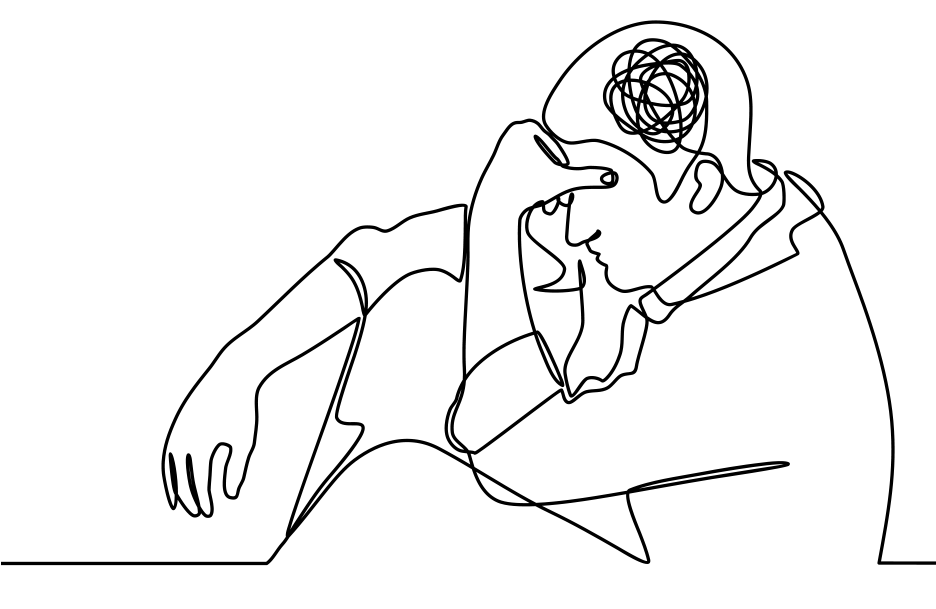 INCAPACITATION CONCERNS
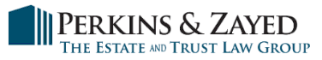 [Speaker Notes: COURTNEY
If you don’t have necessary documents in place, your family will have to pursue guardianship proceedings through the courts. As our population is aging, mental incapacitation is growing due to Alzheimer’s/dementia

Solution: A comprehensive estate plan allows you to decide who will make your medical decisions for you exactly how you want them to, and you will decide who will handle your financial affairs when you finally need them to.]
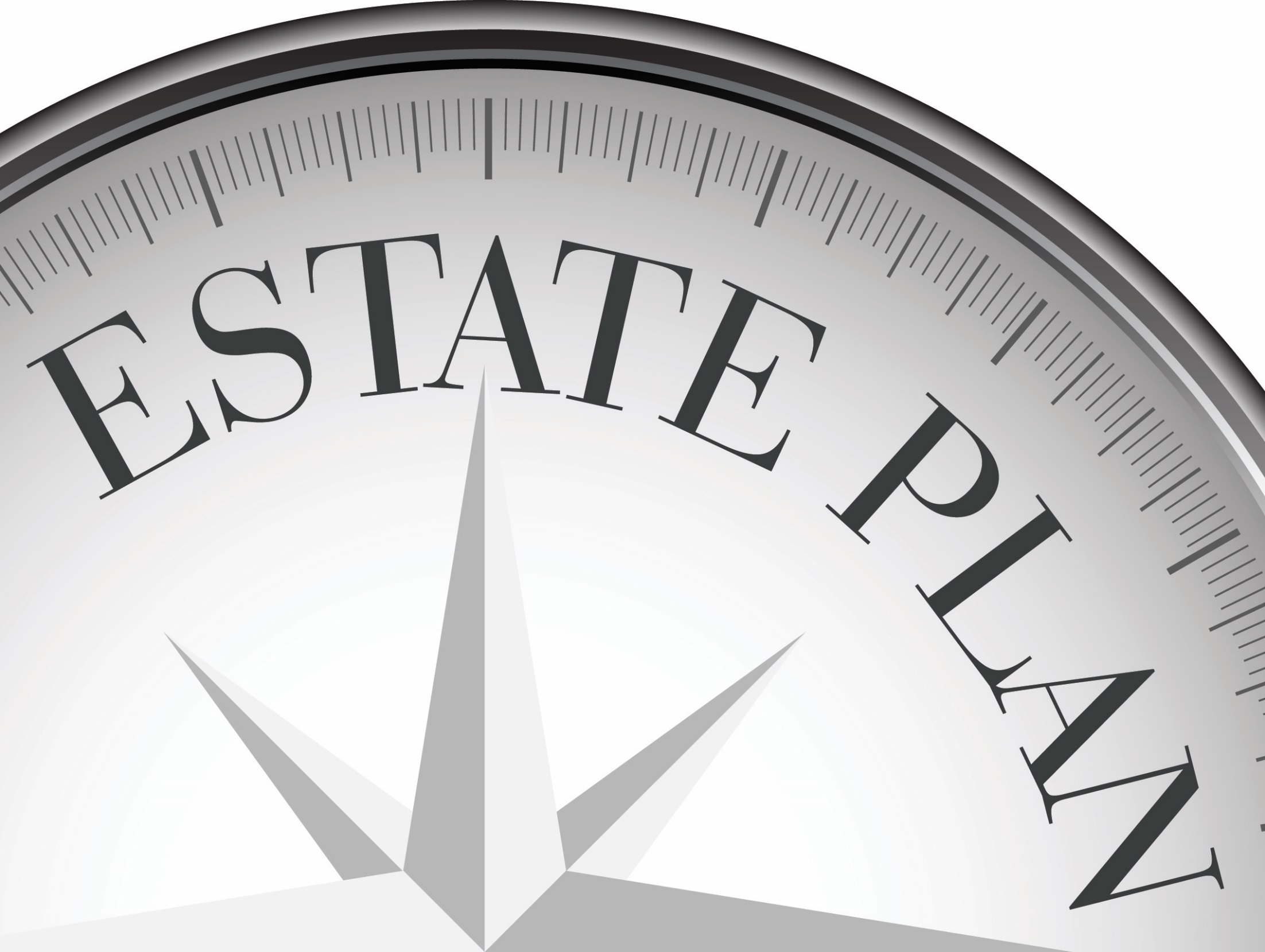 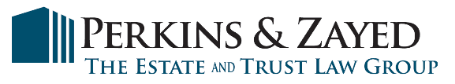 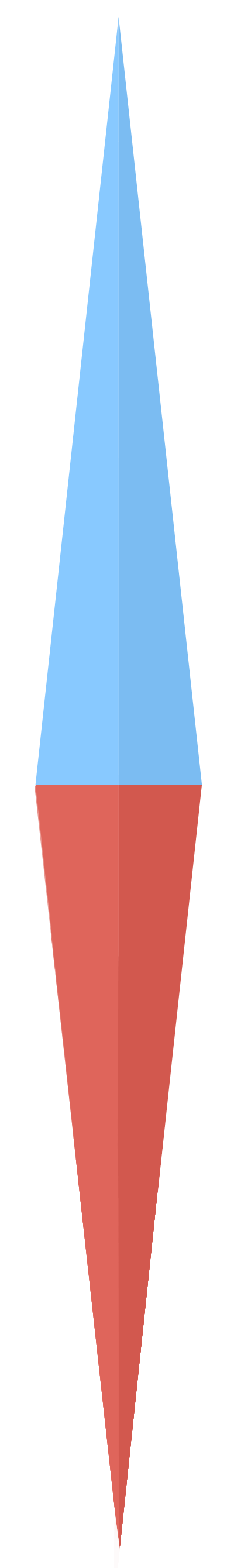 Disclosure: Information is provided for educational purposes only and is not intended as tax, legal, or financial advice, and should not be relied on as such. You are encouraged to seek tax, legal, or financial advice from appropriate professional(s), including an independent professional advisor and an attorney. Estate planning legal documents must be drafted by an appropriately licensed attorney..
Finding the right solution for potential problems
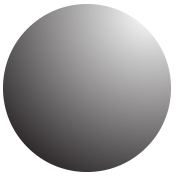 19
[Speaker Notes: JENNIFER
We’ve only hit some of the potential issues that could occur without a proper estate plan, but now we’re going to talk about the solutions.]
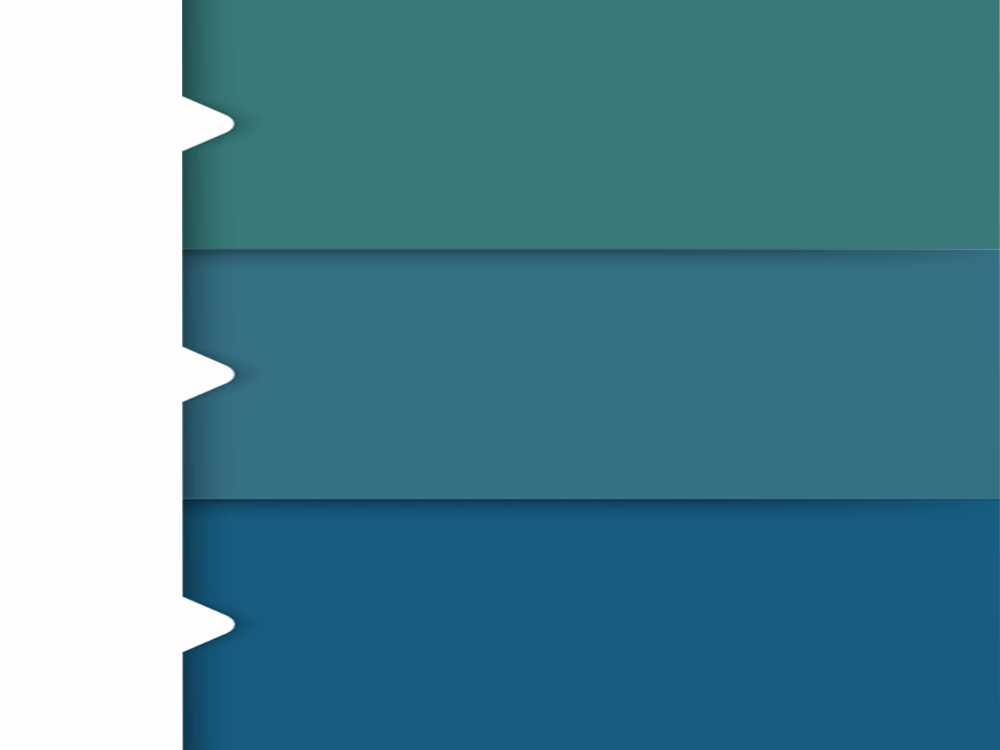 WILL
CHOICES FOR
SUCCESSFULLY
TRANSFERRING YOUR ASSETS
LIVING  TRUST
TRANSFERRING ASSETS
BENEFICIARY
DESIGNATIONS
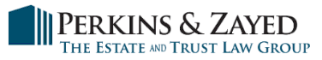 [Speaker Notes: JENNIFER]
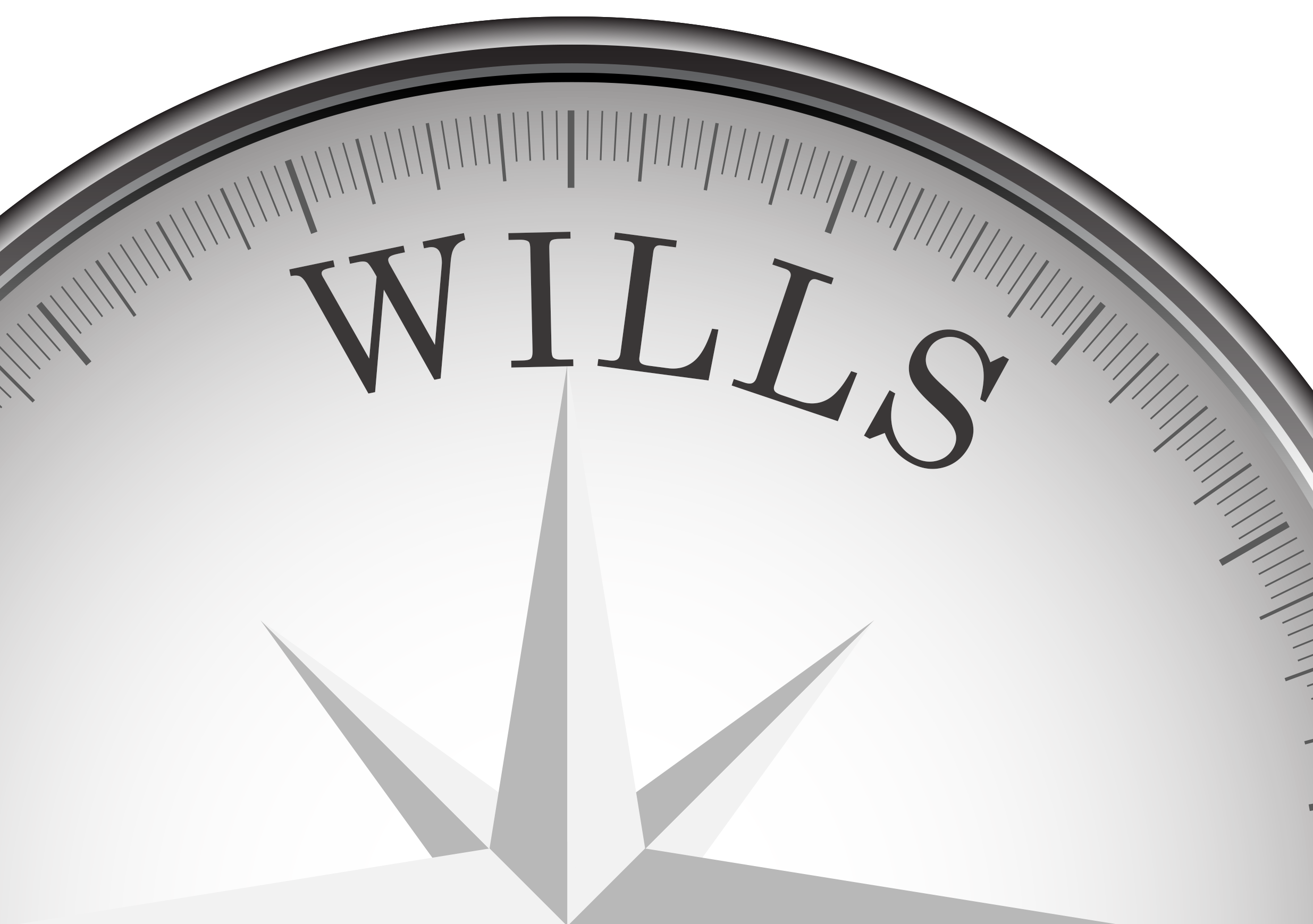 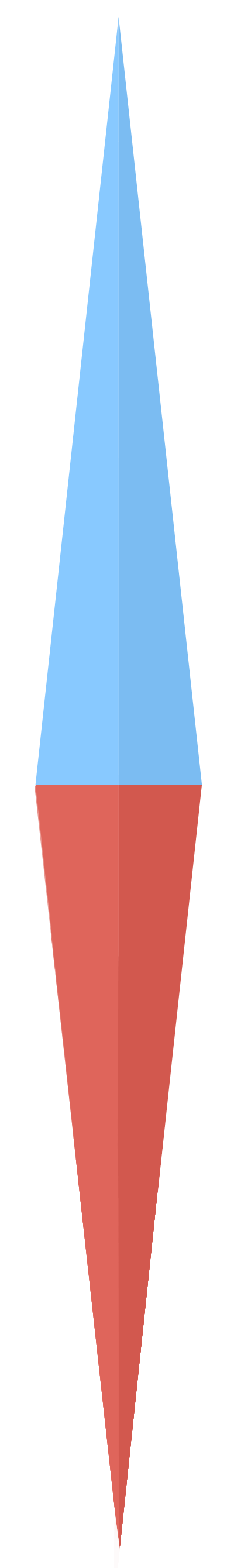 ____________________
BUILDING YOUR ESTATE PLAN WITH A SIMPLE WILL
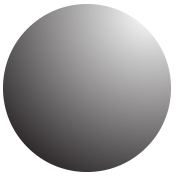 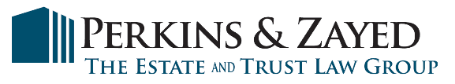 21
[Speaker Notes: JENNIFER]
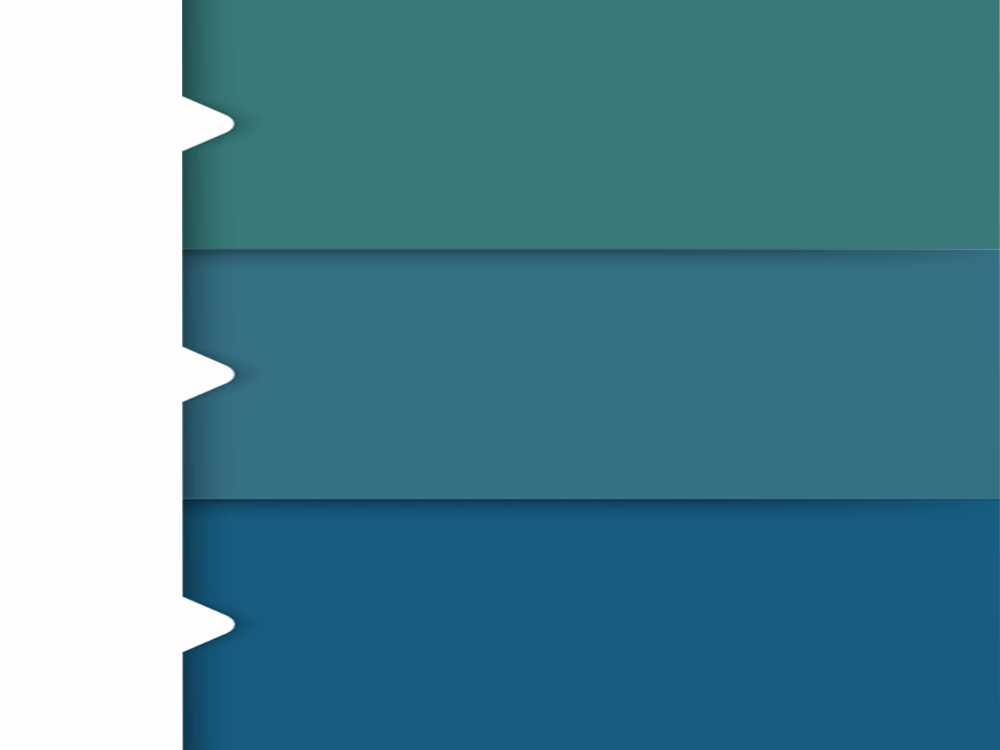 Cost-effective estate plan if all assets are set up to avoid probate
THE ADVANTAGE OF WILLS
Create orderly transfer of assets by clearly stating to whom assets should be distributed
THE SIMPLE WILL
Protect rights of creditors and beneficiaries if going through probate
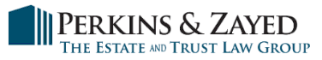 [Speaker Notes: JENNIFER
Can set up to avoid probate with beneficiary designations, Transfer on Death Deeds, joint ownership – we’ll discuss these later]
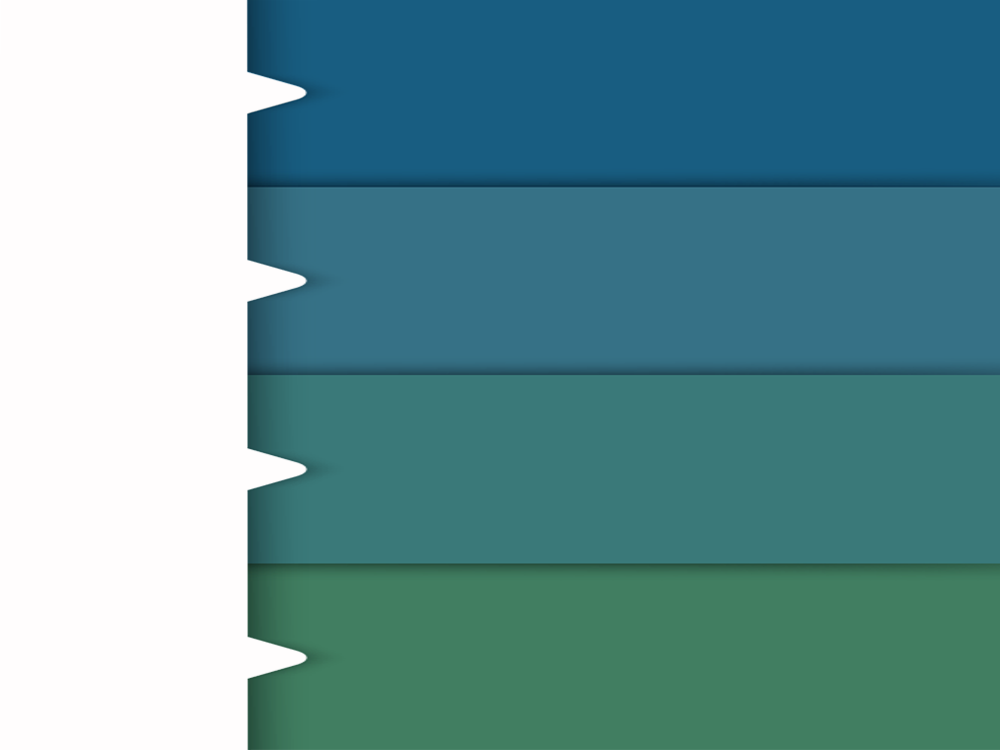 FULLY PUBLIC
THE PROBLEM WITH
WILLS
GUARANTEE PROBATE
THE SIMPLE WILL
EASILY CHALLENGED 
BY HEIRS
DIFFICULT TO CROSS 
STATE LINES
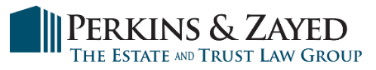 [Speaker Notes: JENNIFER
Probate: We spoke earlier about the issues you will face with probate]
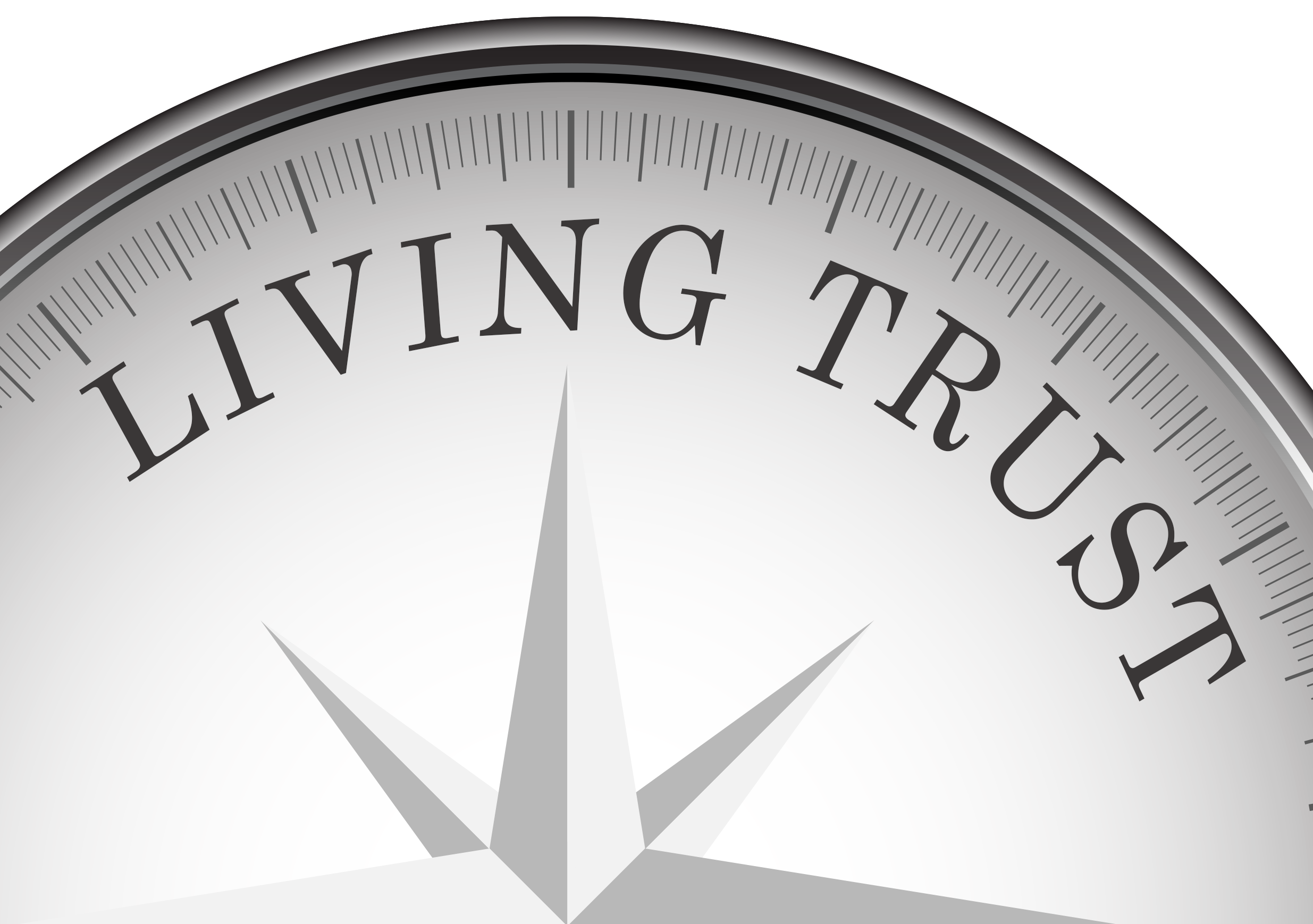 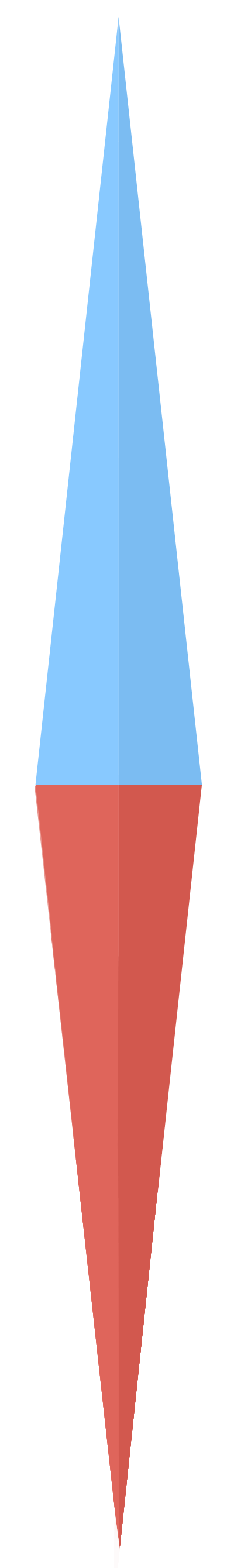 _________________
Building an estate plan with a living trust
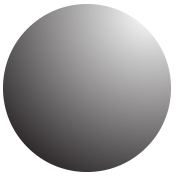 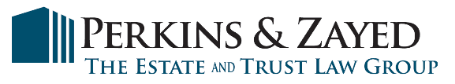 [Speaker Notes: JENNIFER]
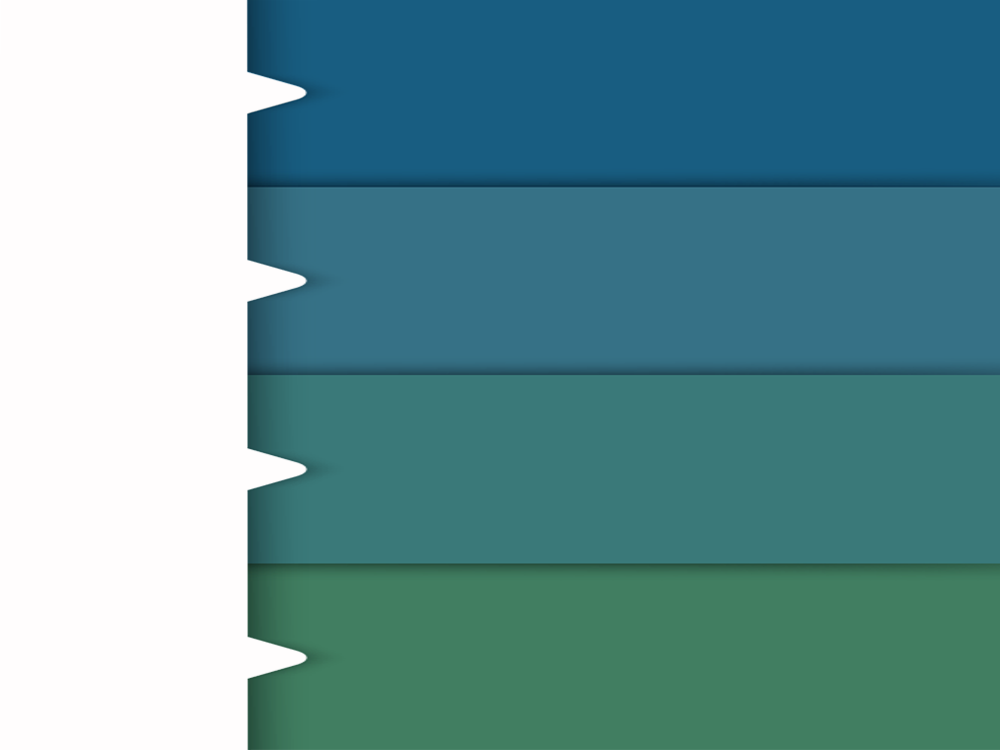 LEGAL ENTITY THAT CAN OPERATE INDEFINITELY
THE ADVANTAGE OF LIVING TRUSTS
ASSETS ARE OWNED BY THE TRUST
THE LIVING TRUST
UPON DEATH OR INCAPACITY, IT CONTINUES TO OPERATE BASED ON YOUR DIRECTIONS
AVOIDS PROBATE
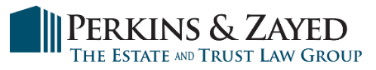 [Speaker Notes: JENNIFER
A Living Trust is created while you are living – unlike a will, it operates while you’re alive and after you pass; you can amend or revoke it at any time while you’re alive, once you pass it becomes irrevocable – can’t be changed
Title to assets are transferred to the name of the trust “John Smith Living Trust”
Based on what you put in trust
It’s a separate legal entity. When you fund the trust, it owns the assets, not you]
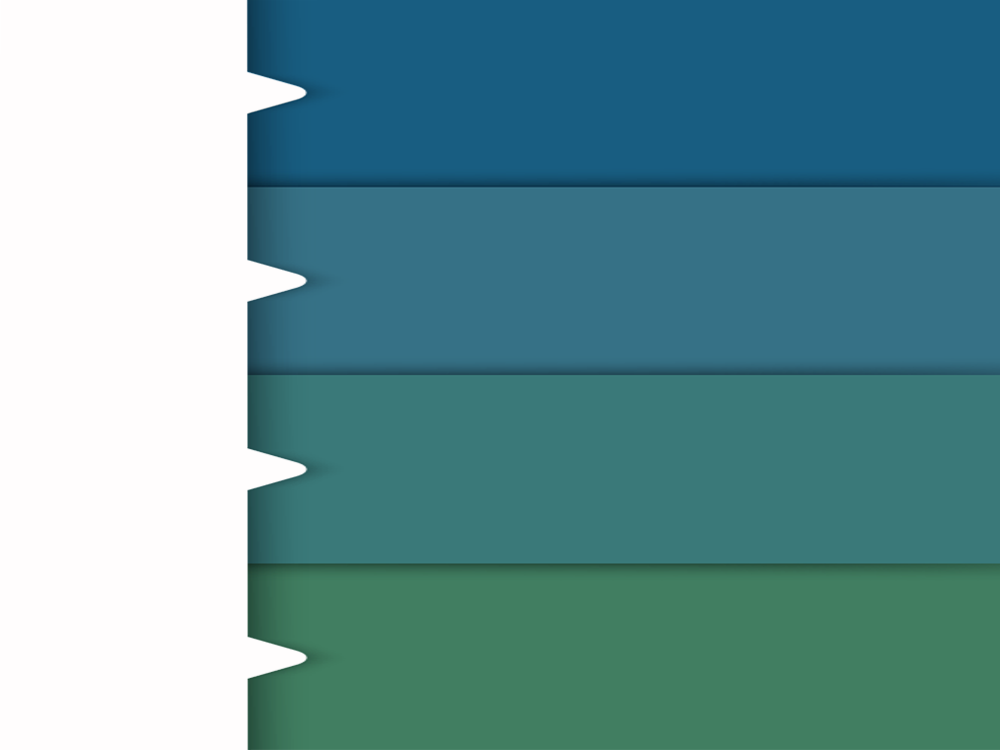 CREATES AND DIRECTS THE TRUST
TRUSTOR
THE MECHANICS OF A LIVING TRUST
TRUSTEE
MANAGES THE TRUST
THE LIVING TRUST
SUCCESSOR TRUSTEE
TAKES OVER UPON INCAPACITY OR DEATH
RECEIVE BENEFITS OF TRUST (e.g. principal and income)
BENEFICIARIES
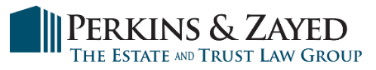 [Speaker Notes: JENNIFER]
CONSIDER A LIVING TRUST IF. . .
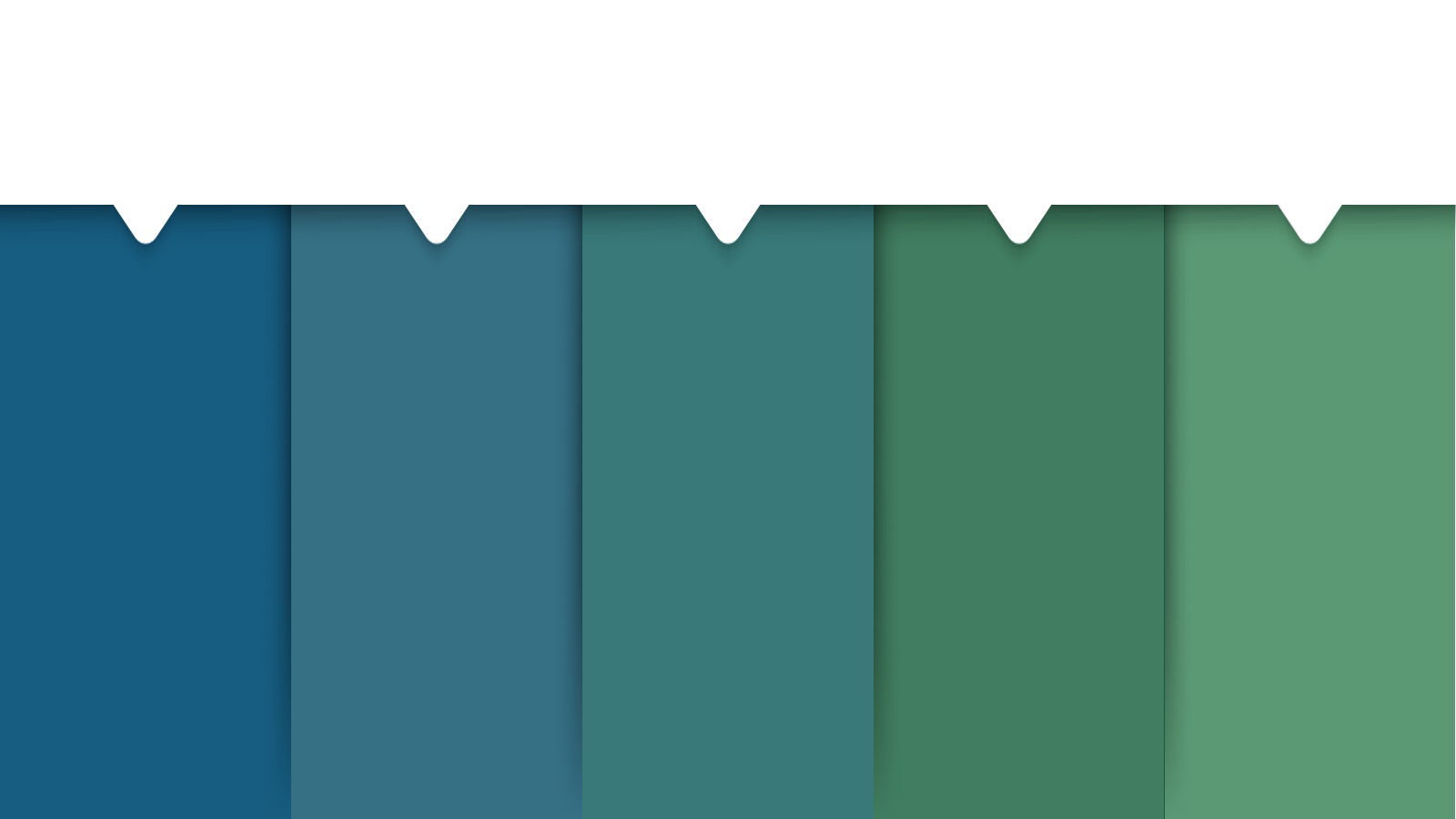 1
2
3
5
4
YOU WANT YOUR AFFAIRS TO REMAIN PRIVATE
YOU OWN A HOME OR PROPERTY
YOU WANT TO PASS YOUR ESTATE WITH LITTLE EXPENSE OR DELAY
YOU WANT TO ELIMINATE OR REDUCE ESTATE TAXES
YOU WANT TO DIRECT HOW YOUR AFFAIRS ARE MANAGED IF INCAPACITATED
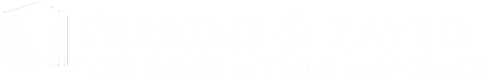 [Speaker Notes: JENNIFER
ANIMATION – CLICK FOR NEXT ONE

“Now Courtney is going to discuss how you should approach a living trust based on whether you’re single or married”]
LIVING TRUST
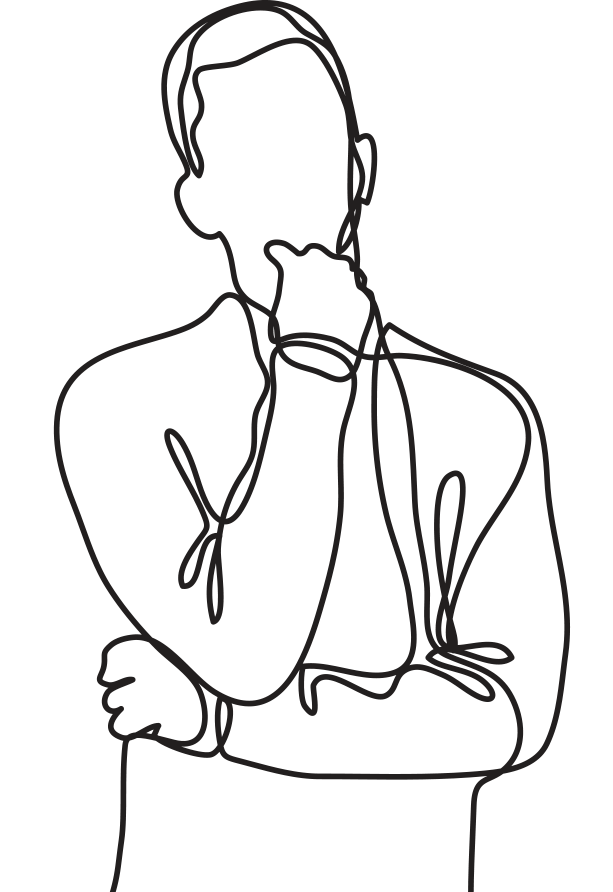 NO LEGAL PARTNER TO HANDLE LEGAL AND MEDICAL AFFAIRS UPON INCAPACITY OR DEATH
SINGLE INDIVIDUAL
NEED A LEGAL DOCUMENT TO DESIGNATE WHO CAN MAKE LEGAL AND MEDICAL DECISIONS
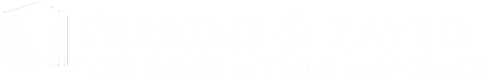 [Speaker Notes: COURTNEY
Single individuals have special estate planning needs]
LIVING TRUST
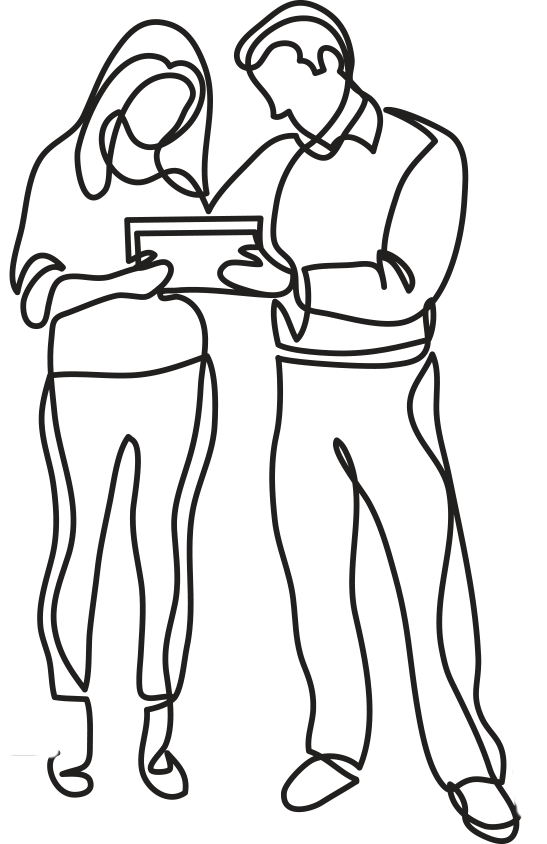 TWO SEPARATE TRUSTS
Estate is $4 million
Different beneficiaries for each spouse
MARRIED COUPLE
JOINT TRUST
Provides for both spouses while either is living
Same set of beneficiaries for both spouses
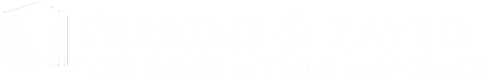 [Speaker Notes: COURTNEY]
LIVING TRUST
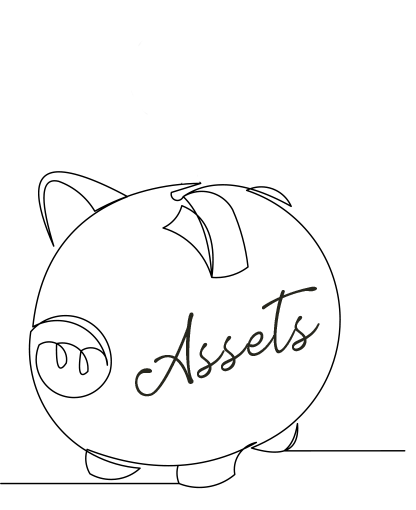 Trusts are ineffective until funded
Your trust does not have a list of your assets
Assets that aren’t retitled will go through probate because they’re still in your name
Funding: Retitling your assets to the name of the trust
FUNDING IS CRUCIAL
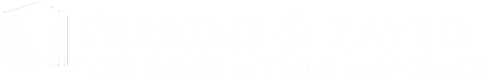 [Speaker Notes: COURTNEY]
A PROPERLY DRAFTED LIVING TRUST ALLOWS YOU TO . . .
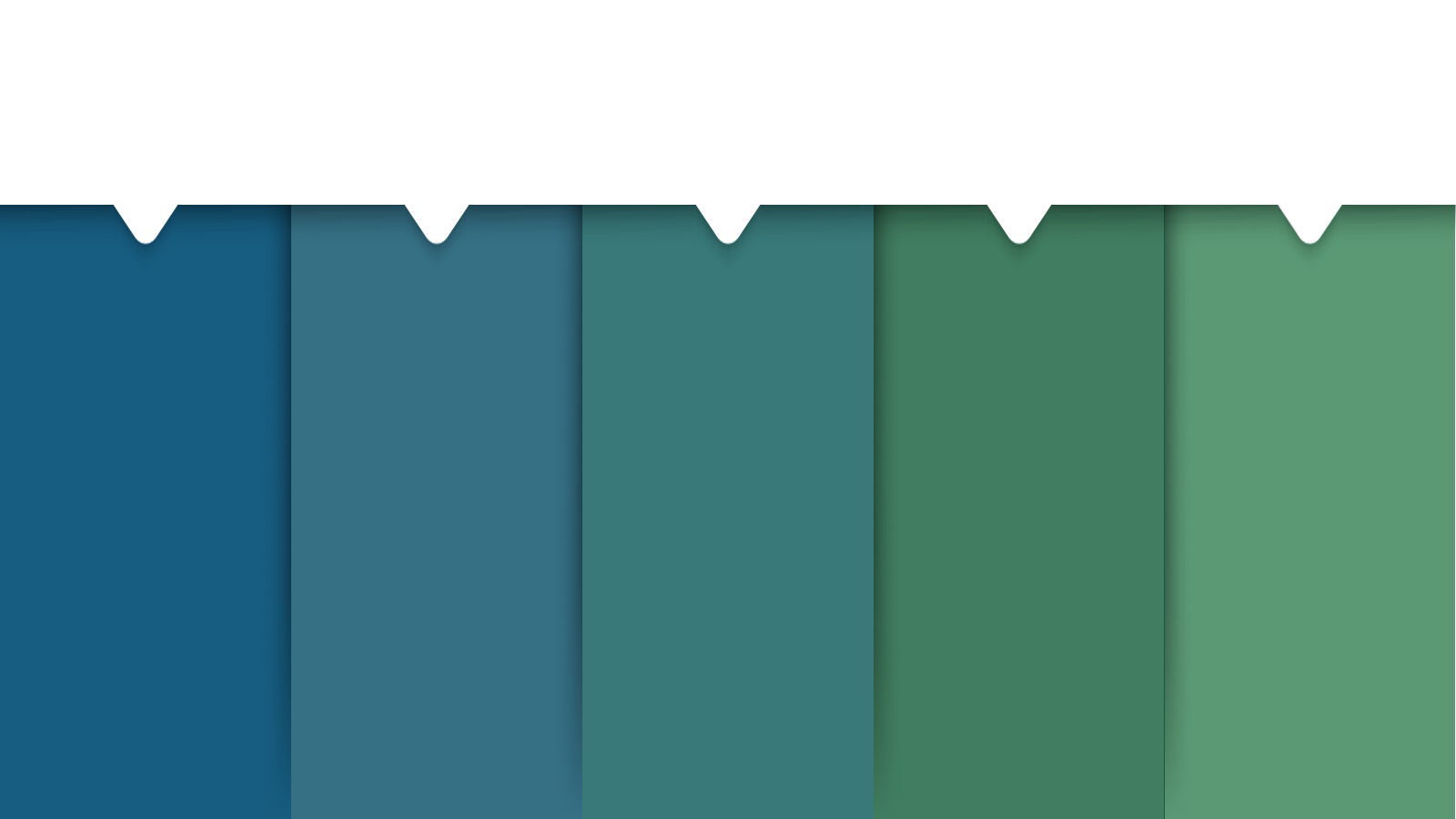 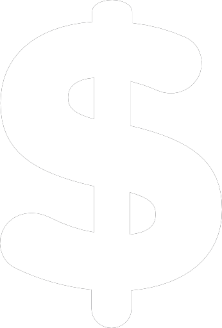 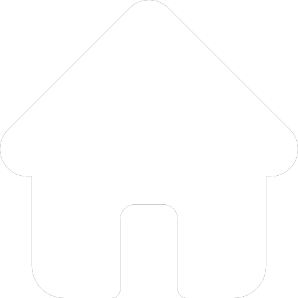 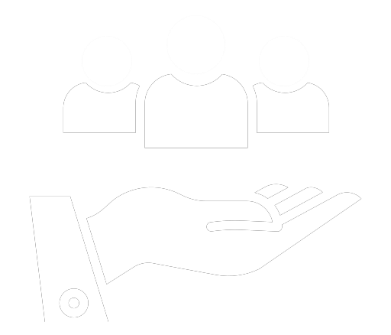 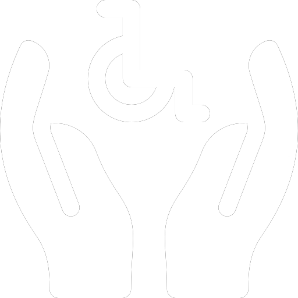 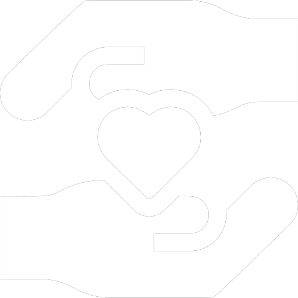 PLAN FOR YOURSELF, CHILDREN, AND FUTURE GRANDCHILDREN
CONTROL PROPERTY DURING YOUR LIFE
GIVE WHAT YOU HAVE, TO WHO YOU WANT, THE WAY YOU WANT, WHEN YOU WANT
SAVE TAX DOLLARS, COURT COSTS, AND ATTORNEY FEES
PROVIDE FOR YOUR 
DISABILITY
[Speaker Notes: COURTNEY
ANIMATION: CLICK FOR NEXT ONE

“Just to reiterate what a living trust can do for you should you decide to build your estate plan using this tool…..”]
TRANSFER ON DEATH DEED
*Transfer property directly to 
   beneficiaries without probate
Simple to create, fund and administer
Economic alternative if Living Trust isn’t needed to avoid probate
Simple alternative if beneficiaries have good relationships and don’t need asset protection or controls
Problematic if unforeseen circumstances arise
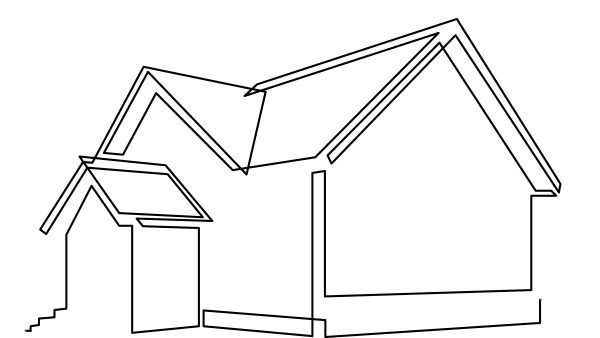 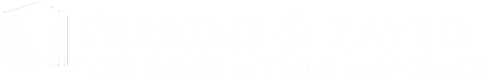 [Speaker Notes: COURTNEY]
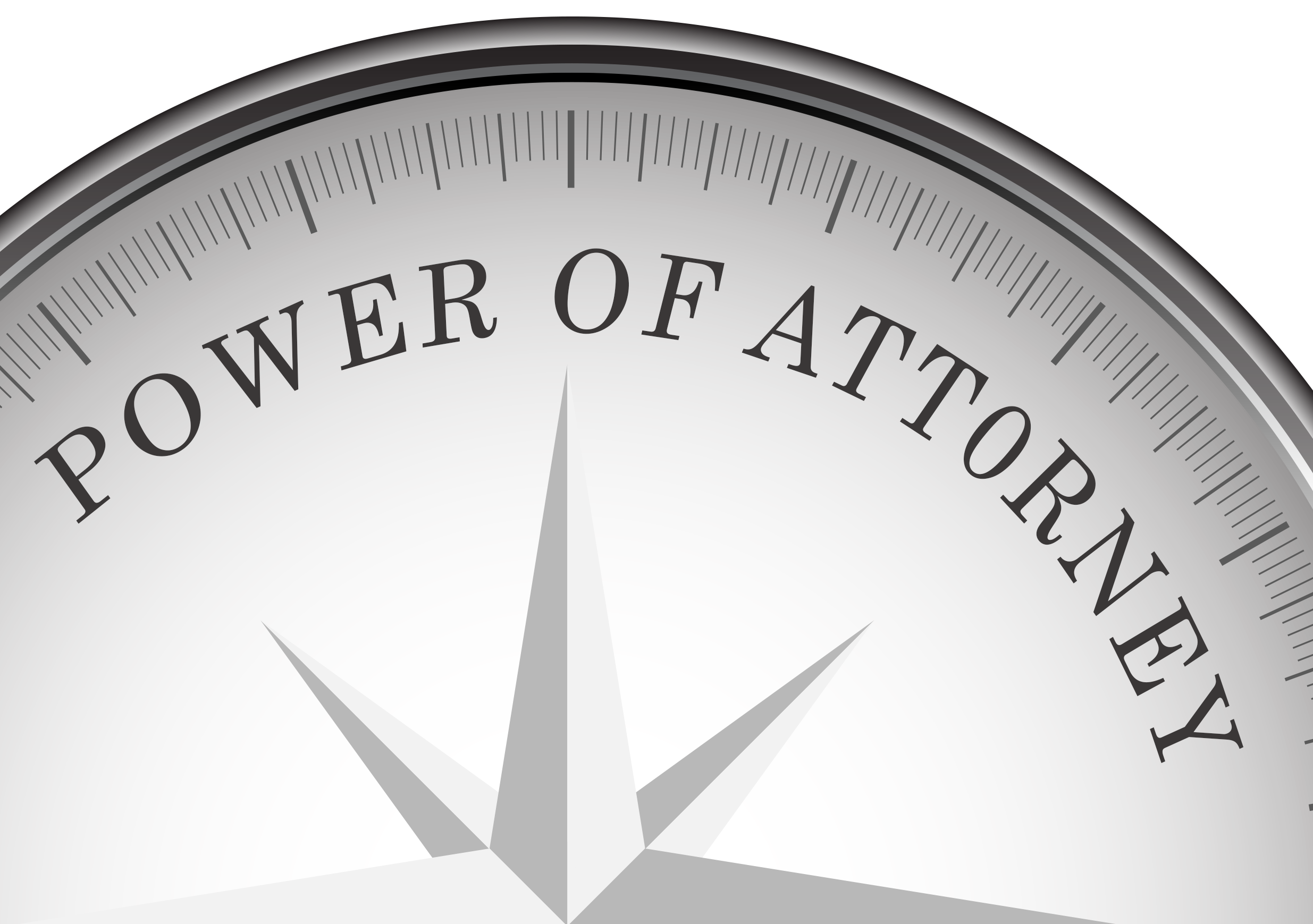 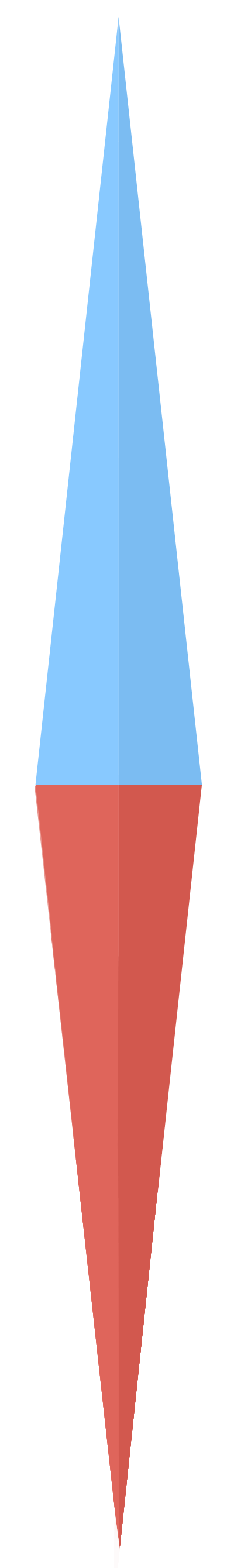 ____________________
PLAN FOR INCAPACITATION
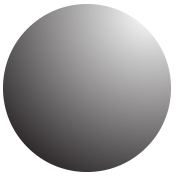 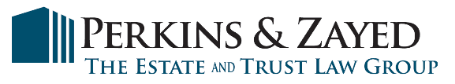 [Speaker Notes: COURTNEY]
[Speaker Notes: COURTNEY]
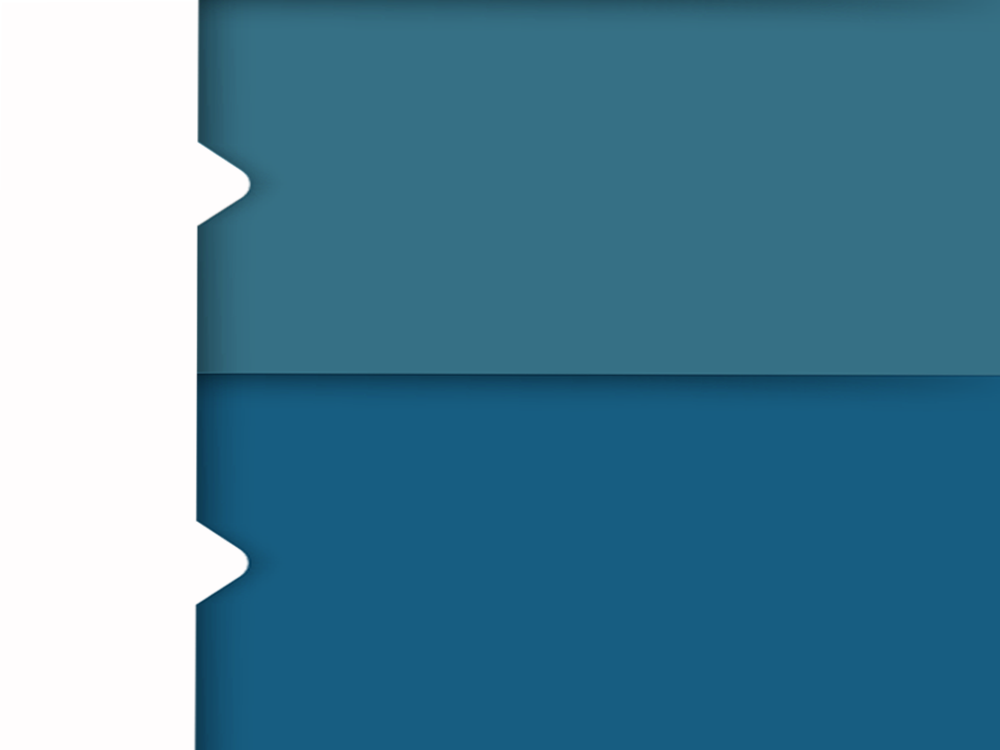 Power of Attorney can only be used while the Principal is living and is ineffective at death
AGENT’S AUTHORITY
POWER OF ATTORNEY
The Agent under the POA may not have any authority to make decisions after death
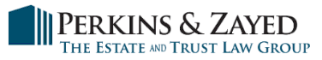 [Speaker Notes: COURTNEY]
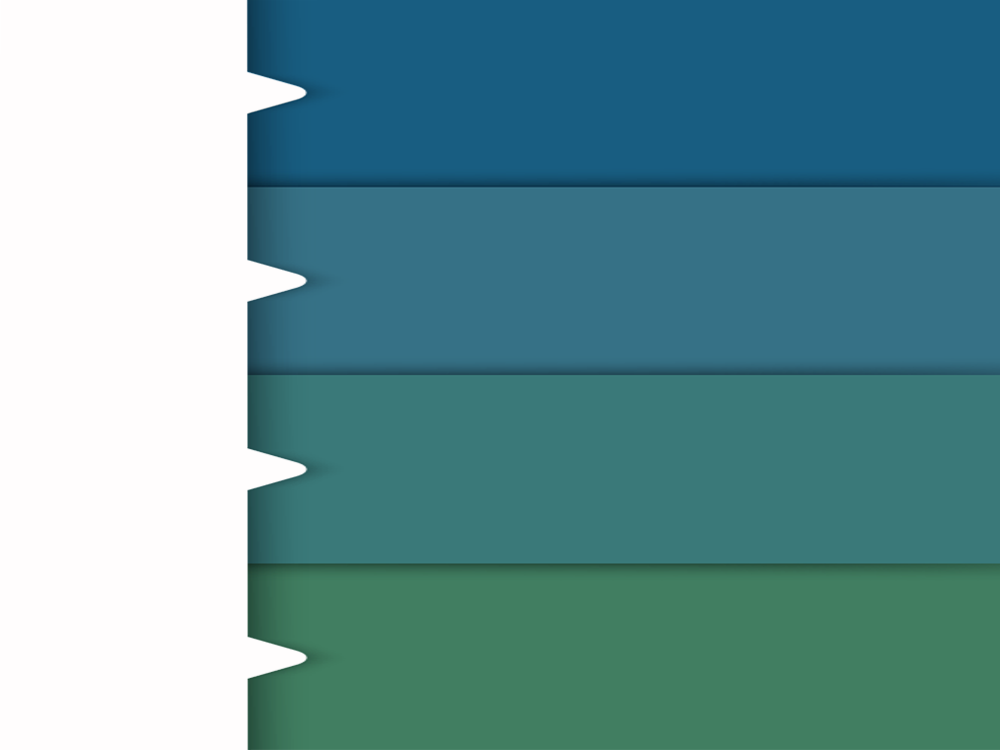 Power of Attorney for Health Care is separate document from Power of Attorney for Property
HEALTH CARE VERSUS PROPERTY
Power of Attorney for Property can only be used for financial matters/assets
POWER OF ATTORNEY
Power of Attorney for Health Care can only be used for medical purposes
Know the differences.
Same terms are used for Health Care POA (Agent and Principal), but often the Agent under Health Care POA is a different individual
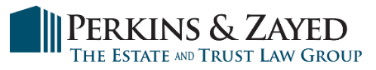 [Speaker Notes: COURTNEY]
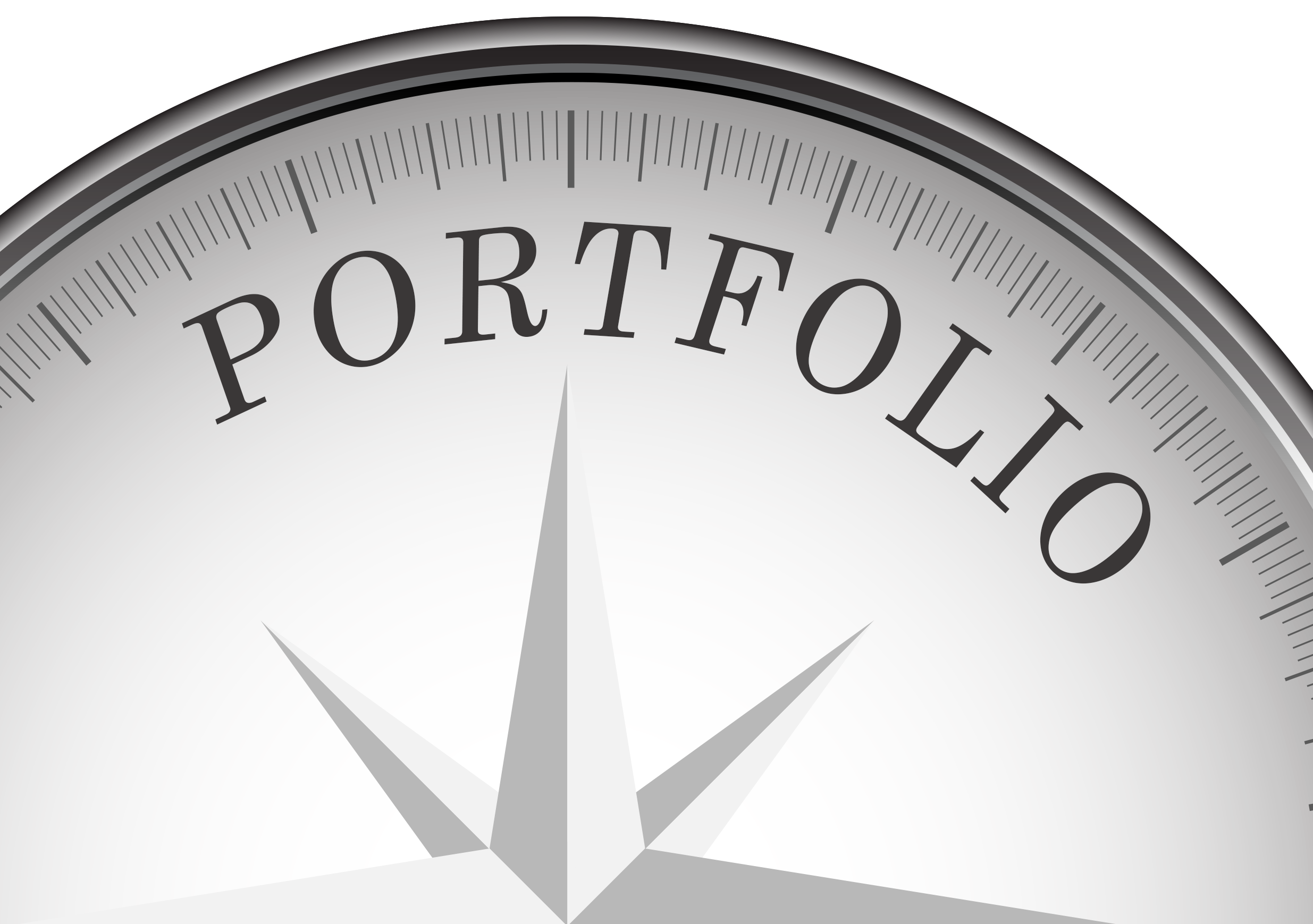 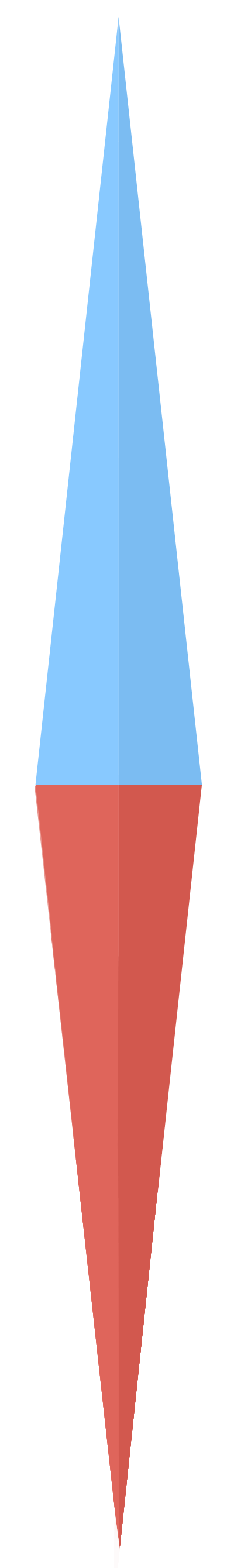 ____________________
YOUR COMPLETE ESTATE PLANNING
PORTFOLIO
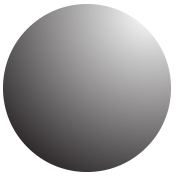 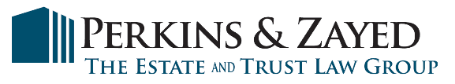 37
[Speaker Notes: COURTNEY]
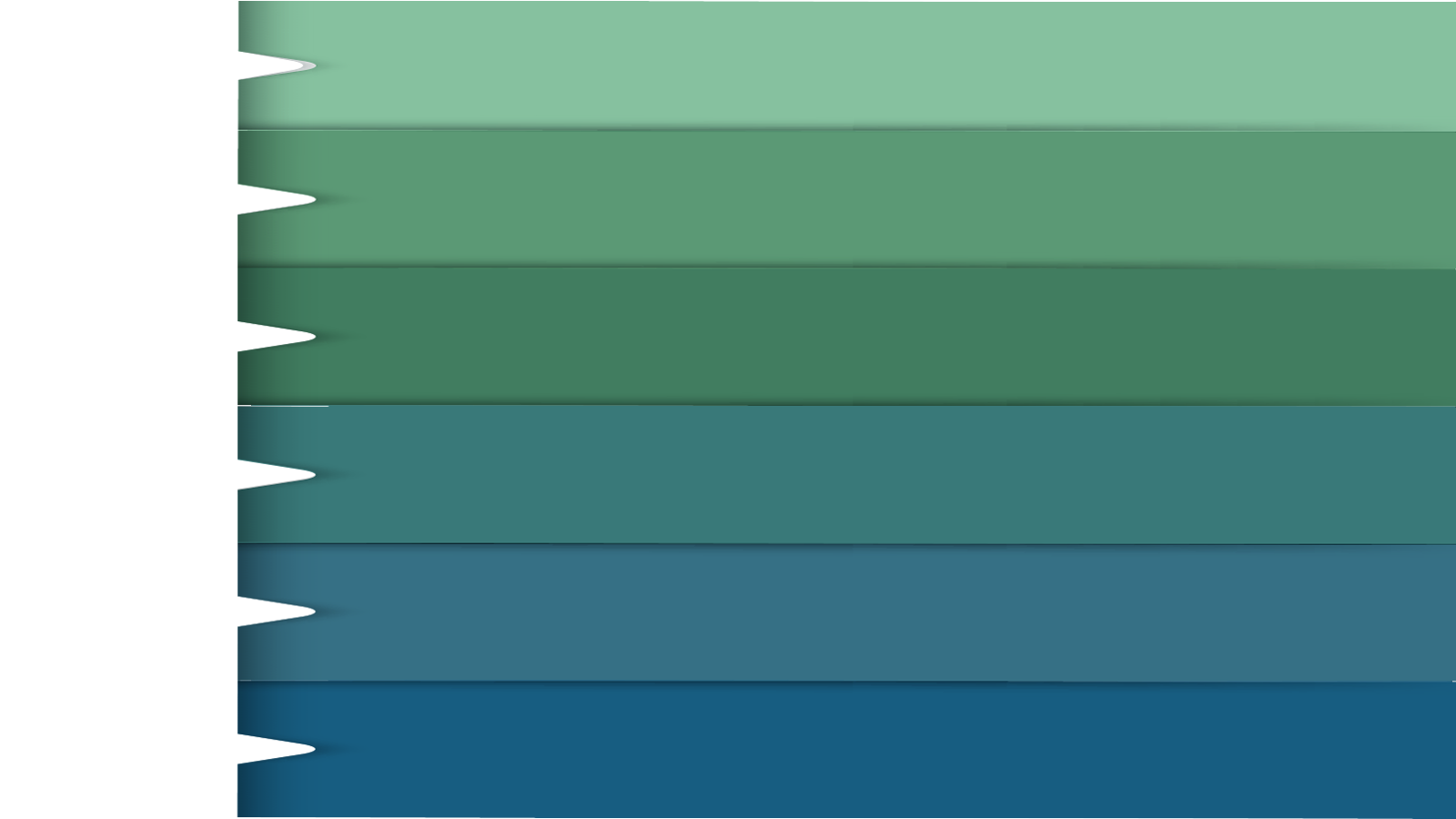 Power of Attorney for Property
Power of Attorney for Health Care
Living Will
COMPREHENSIVE ESTATE PLAN
Tangible Property Distributions
Deeds to real estate handled properly
Pour Over Will (if Living Trust plan)
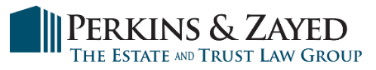 [Speaker Notes: COURTNEY]
ESTATE PLANNING 101
What’s preventing you from creating an estate plan?
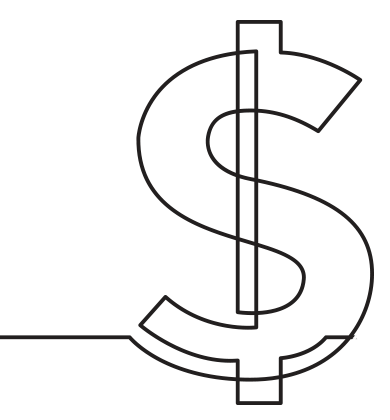 MONEY
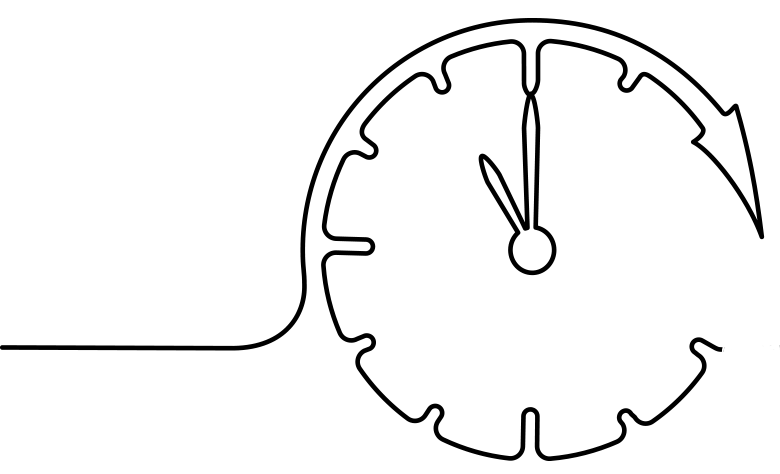 TIME
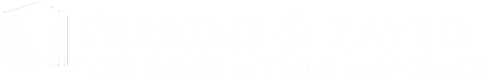 [Speaker Notes: COURTNEY
CLICK FOR ANIMATION
Money Objection: Some people may have a hard time with the initial fees for setting up a professional estate plan. So, they either never create one, or they go online and pay $50 for a generic template. Unfortunately, when their family discovers what they set up isn’t going to work, it’s too late – you do get what you pay for. 

Solution: When you set up an estate plan, you’re setting up an investment. You will get a return on it – tangibly in protecting and distributing your assets how you choose, and intangibly in that you and your loved ones are taken care of. There may be a higher cost up front, but it pales in comparison to the exponential time, money and grief that will be expended at the back end.
 
CLICK FOR ANIMATION
Time Objection: We’re so grateful you took the time to watch this webinar, but we’re well aware that your time can quickly fill up with things. Estate planning could easily become a back-burner item on your to-do list. However, once something happens and you didn’t prepare for it, it’s too late. Your family will be in survival mode trying to urgently put the pieces together. You can prevent this from happening.

Solution: We make meeting with us easier. It’s free to get started – we offer complimentary consultations. We meet where you’re comfortable – phone, zoom, in-office. If you have questions, we have answers - depending on your situation. We will make sure you and your assets are well-protected with an estate plan that best fits your situation.]
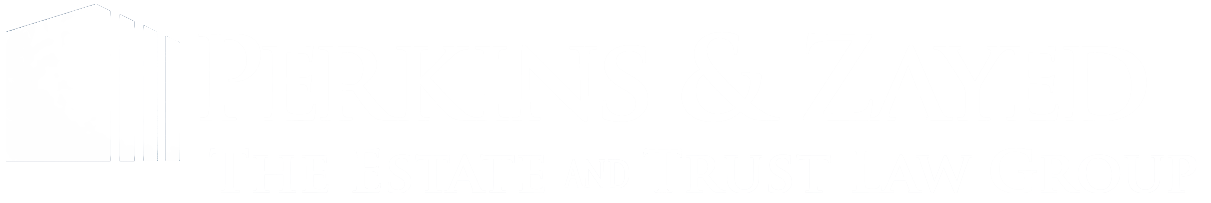 Phone: 630.665.2300
Website: www.trust-lawgroup.com
Email:	   jennifer@trust-lawgroup.com
		   courtney@trust-lawgroup.com